Научно-производственное
предприятие
ВИРГ-РУДГЕОФИЗИКА
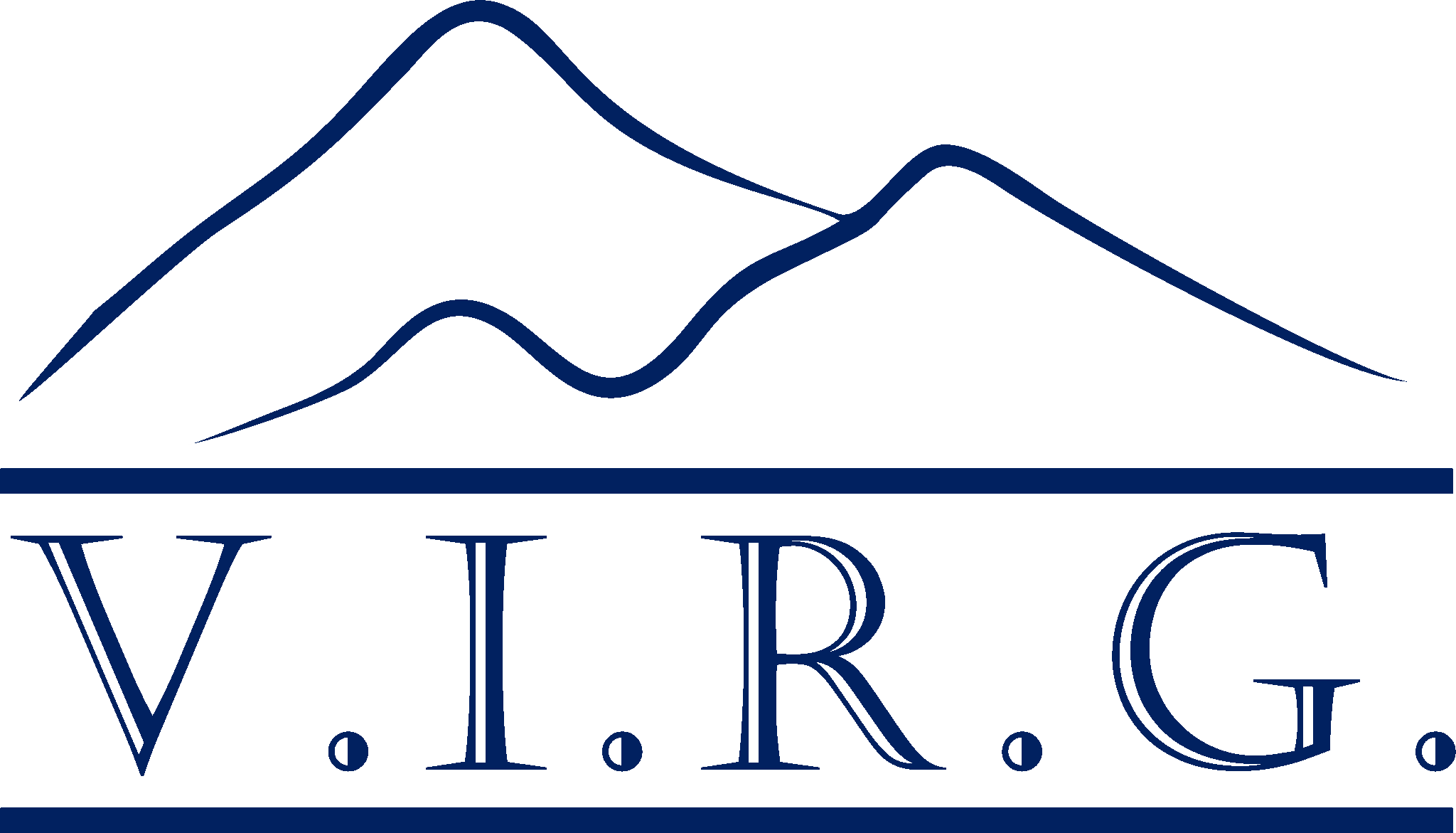 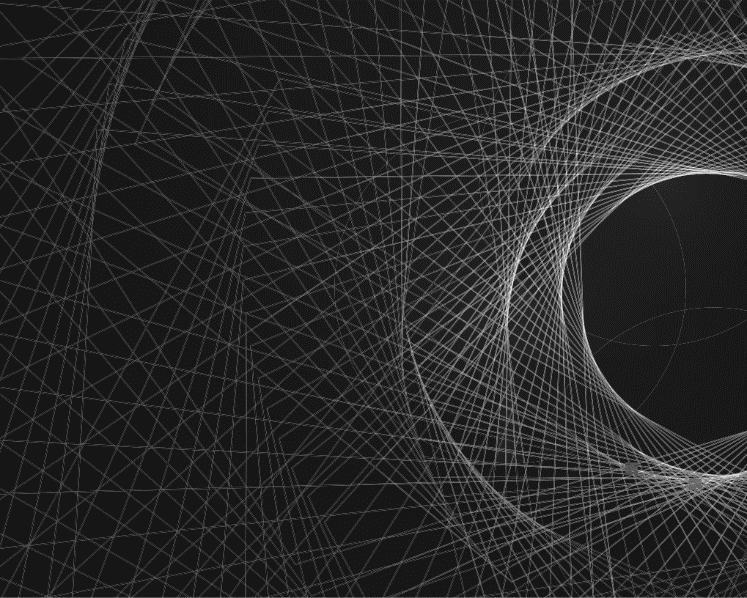 НПП ВИРГ-Рудгеофизика
                                           2018
геолого-геофизическая сервисная компания
МИНГЕО 2018
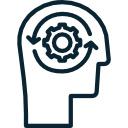 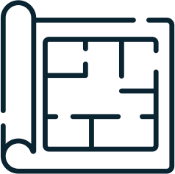 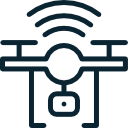 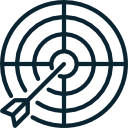 www.virg-npp.ru, Санкт-Петербург
Научно-производственное
предприятие
ВИРГ-РУДГЕОФИЗИКА
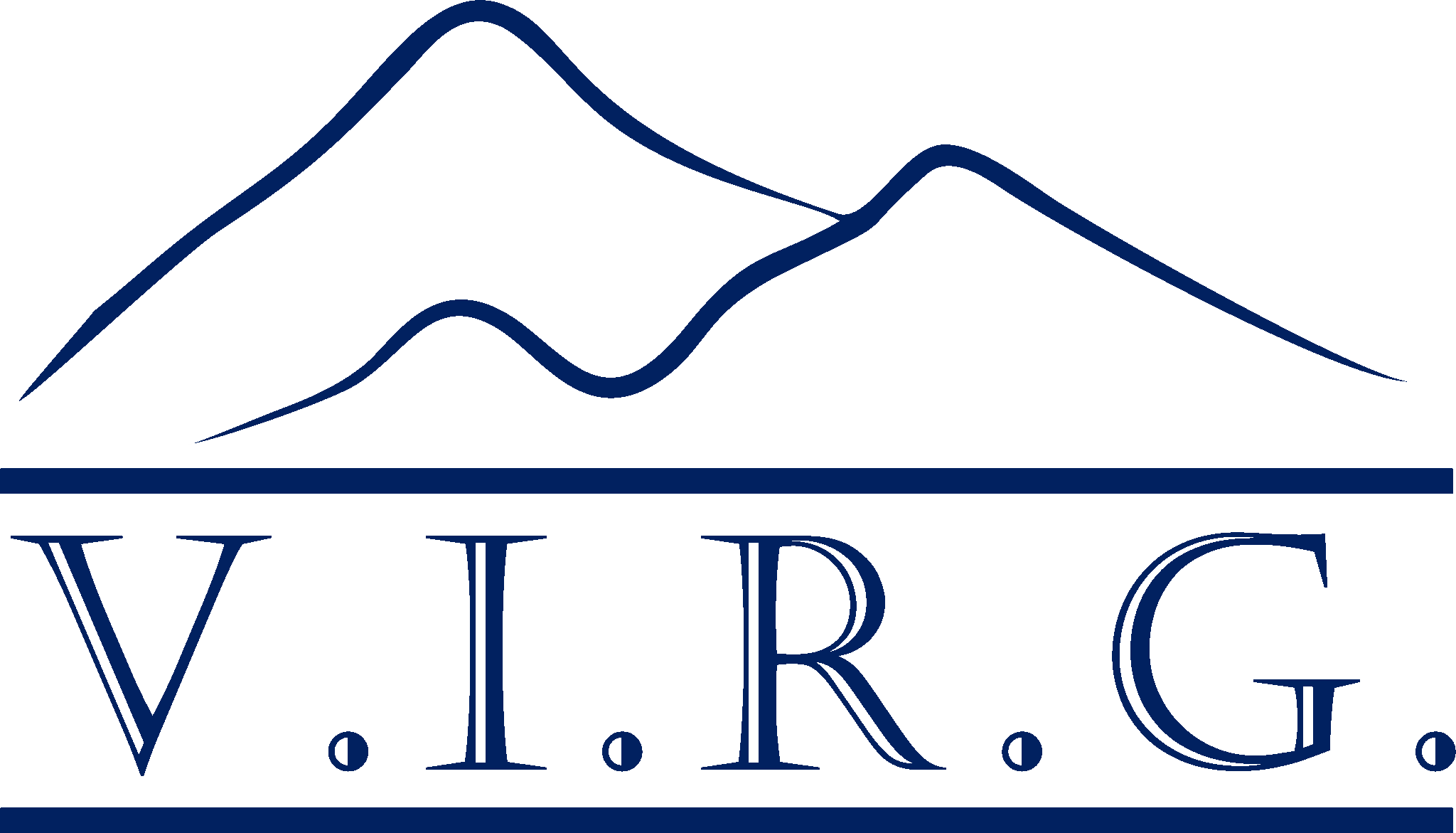 О Нас

Общество с ограниченной ответственностью
научно-производственное предприятие ВИРГ-Рудгеофизика
является сервисной компанией в области геолого-геофизических исследований при поисках и разведке месторождений полезных ископаемых. Компания создана в 2003 году.
www.virg-npp.ru, Санкт-Петербург
Научно-производственное
предприятие
ВИРГ-РУДГЕОФИЗИКА
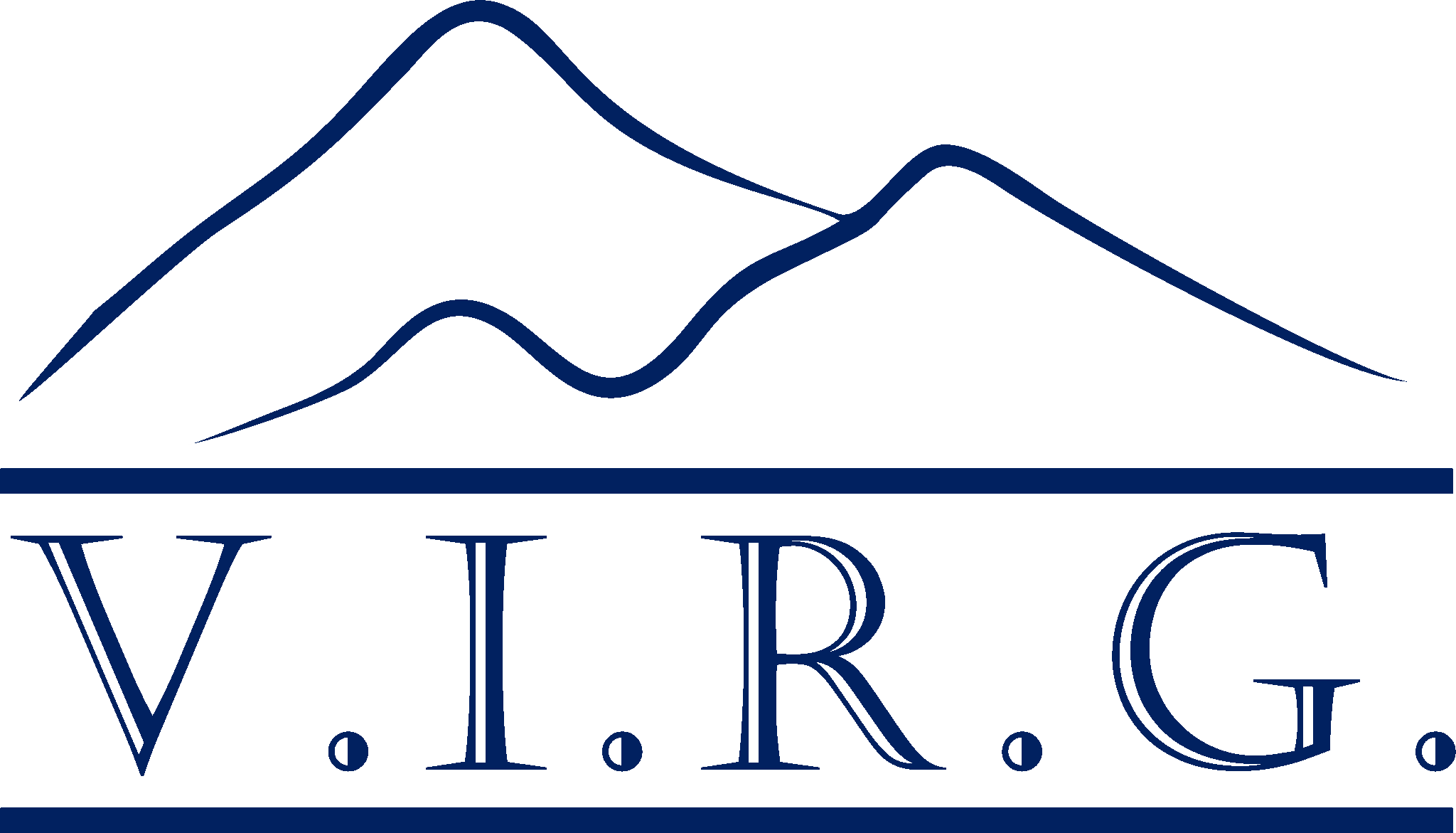 Принципы:

Анализ ретроспективной информации;

Интеграция геологической, геохимической и геофизической информации на базе ГИС;

Создание разно-уровневых 
   прогнозно-поисковых моделей;

Прогнозирование на основе  методов  
   математической статистики и 
   экспертных систем;

Современные геофизические технологии
   проведения полевых работ и
   анализа их результатов.
Цель: 

Эффективная помощь заказчикам 
при прогнозировании и поиске
промышленно значимых 
месторождений полезных ископаемых
www.virg-npp.ru, Санкт-Петербург
Научно-производственное
предприятие
ВИРГ-РУДГЕОФИЗИКА
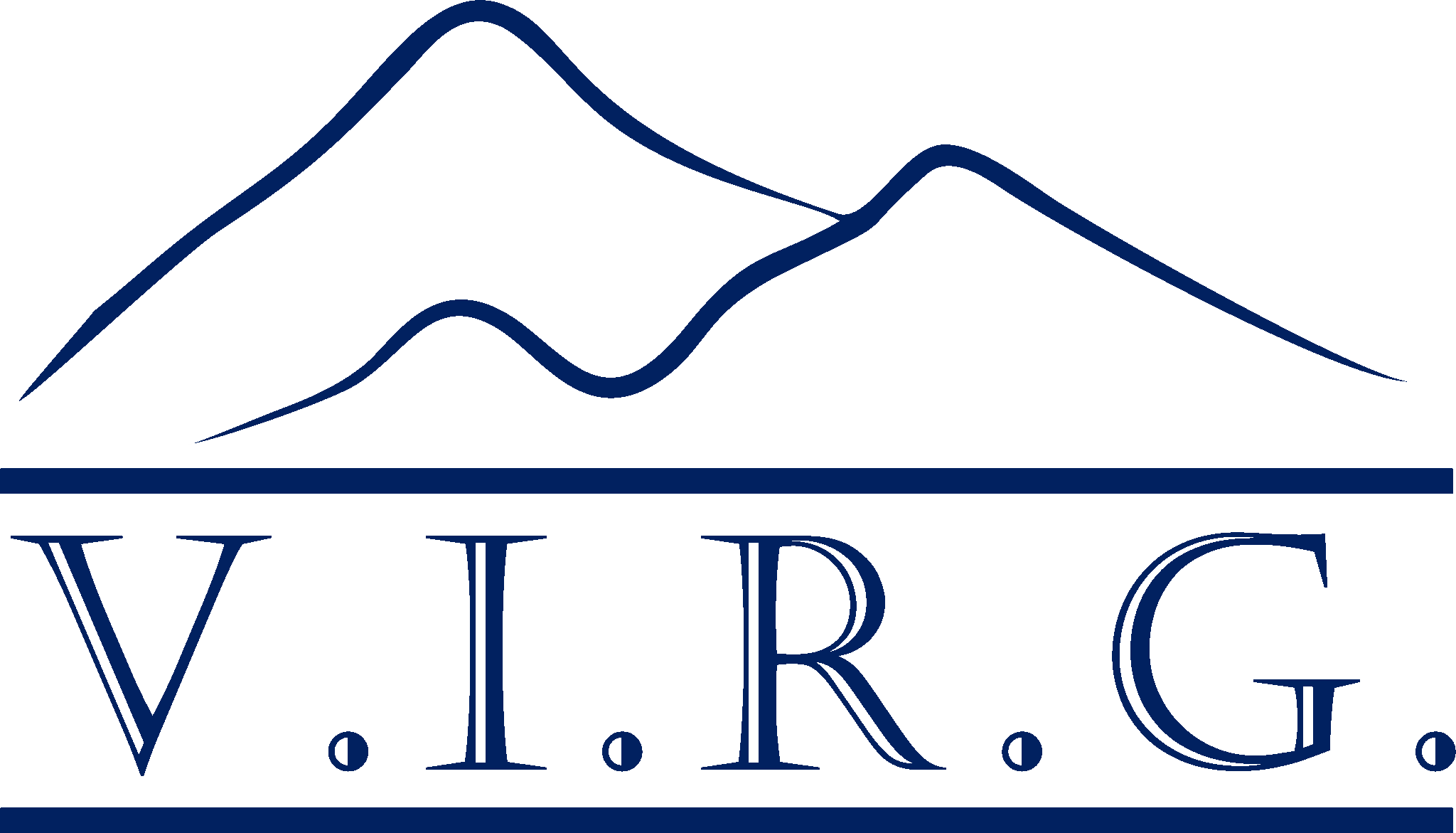 Направления


Геофизическое обеспечение геологосъемочных работ и 
     прогнозно-металлогенических  работ  масштаба 1: 200 000 -1 : 1 000 000;

Геолого-геофизическое информационное и методическое обеспечение прогноза и поиска МПИ;
Поиски месторождений твердых полезных ископаемых.
www.virg-npp.ru, Санкт-Петербург
Научно-производственное
предприятие
ВИРГ-РУДГЕОФИЗИКА
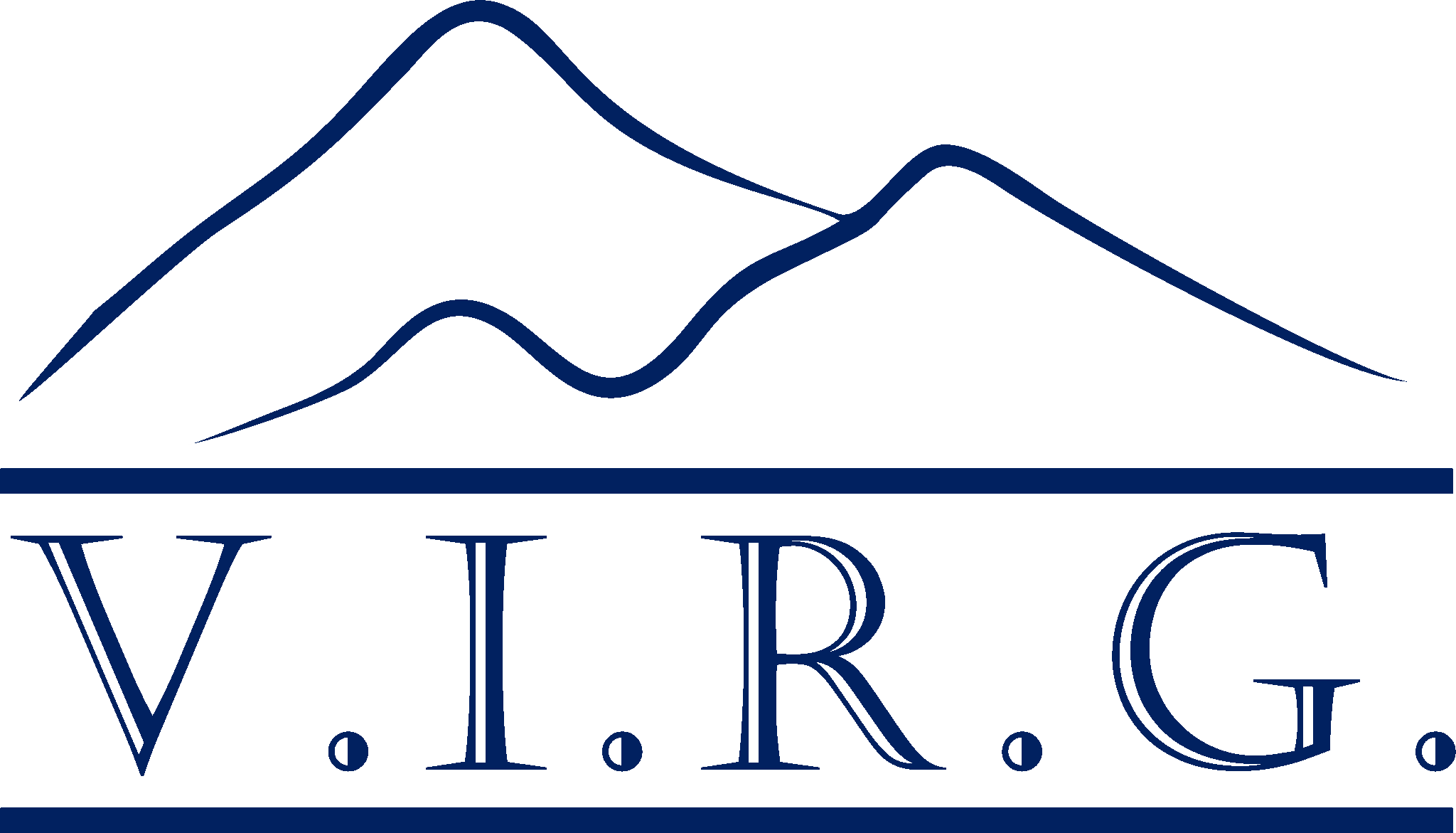 Геолого-геофизическое информационное
 и методическое обеспечение прогноза и поиска МПИ
Сбор и общение фондовых материалов;
Создание цифровых макетов карт;
Выделение наиболее перспективных участков для лицензирования; и первоочередного проведения поисковых работ;
Создание проекта поисковых работ;
Проведение поисковых работ.
www.virg-npp.ru, Санкт-Петербург
Научно-производственное
предприятие
ВИРГ-РУДГЕОФИЗИКА
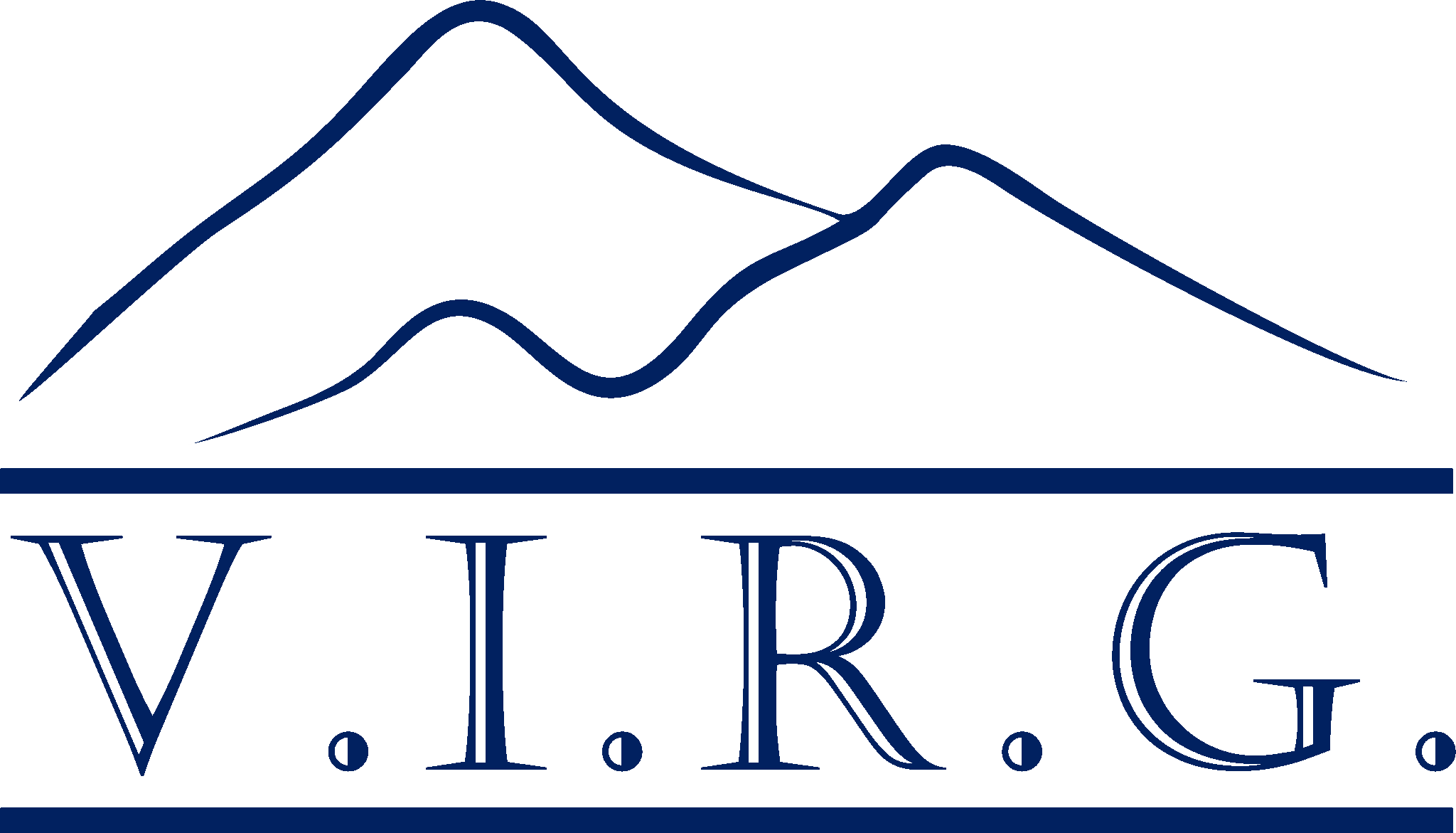 Геофизическая изученность
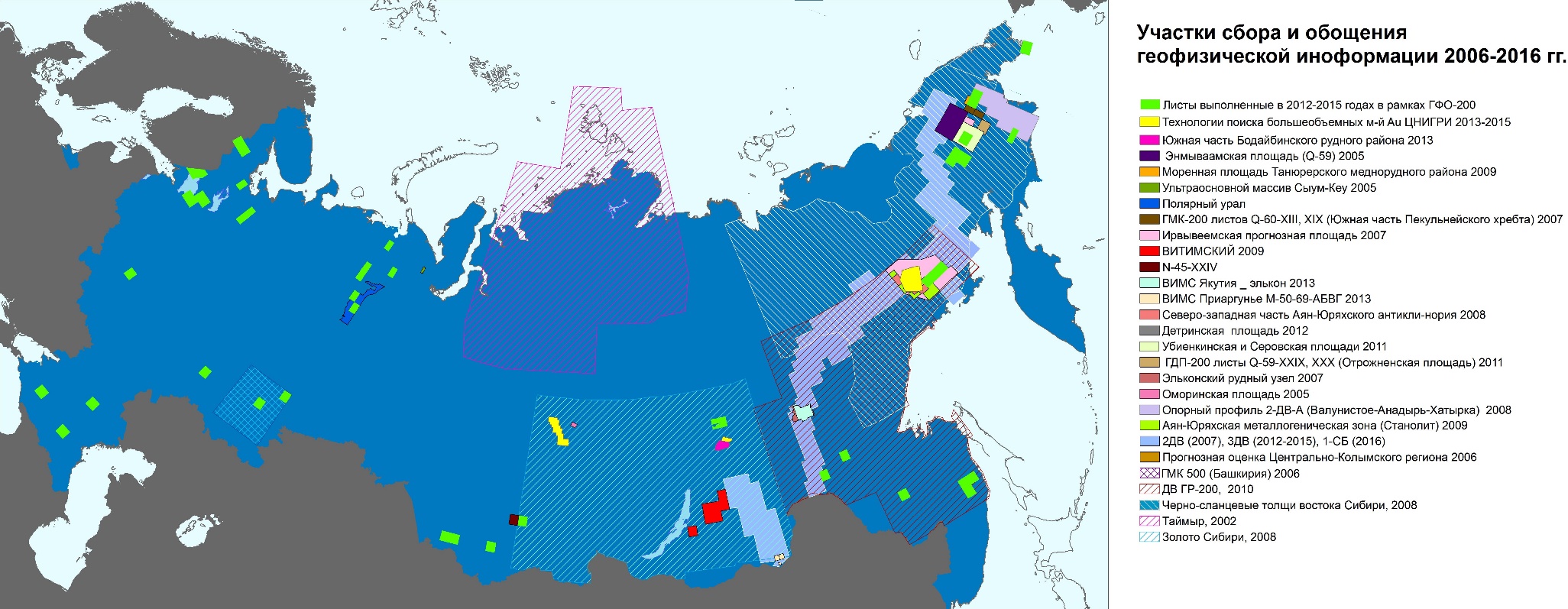 Участки обобщения
www.virg-npp.ru, Санкт-Петербург
Научно-производственное
предприятие
ВИРГ-РУДГЕОФИЗИКА
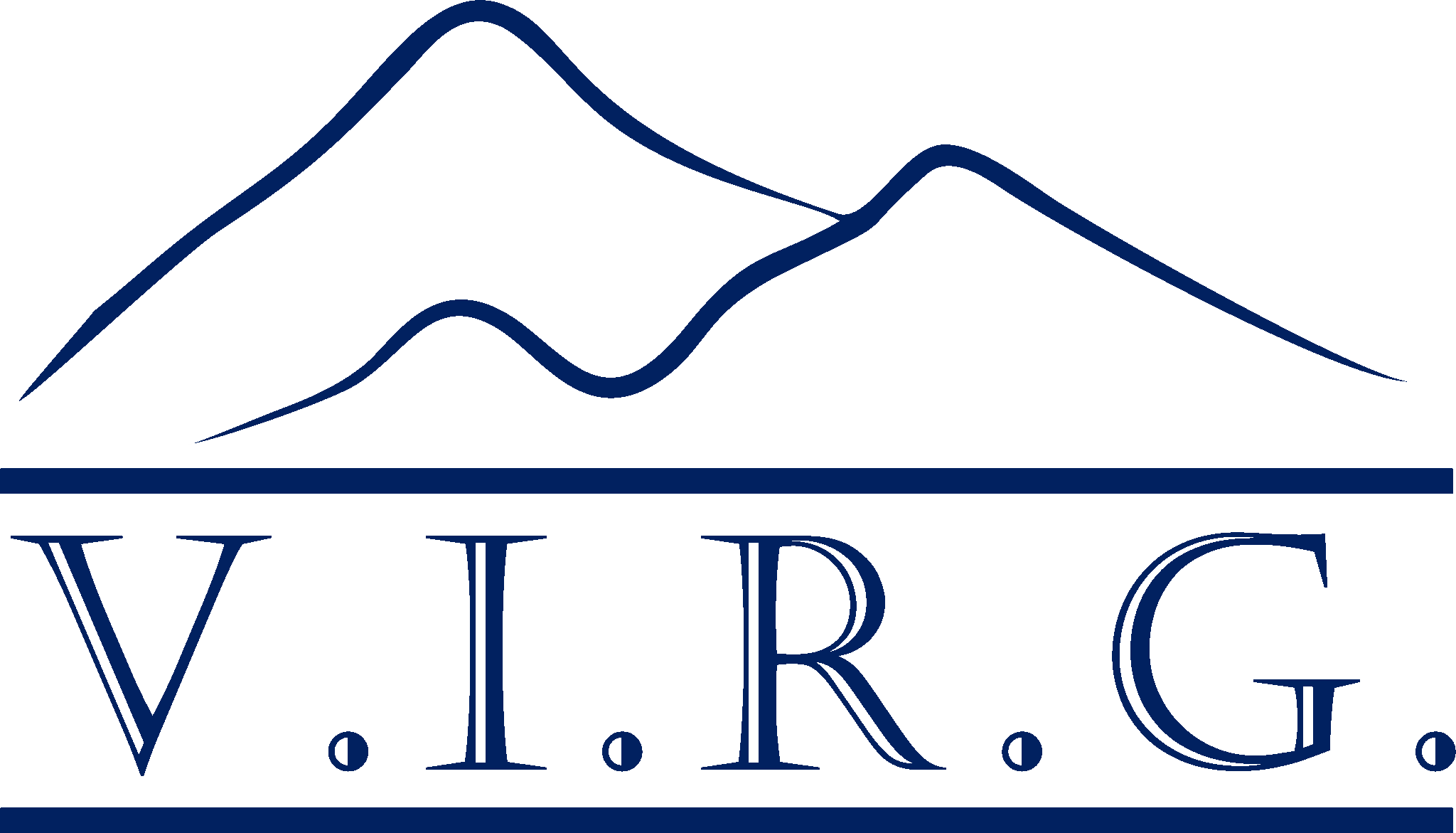 Поисковые работы
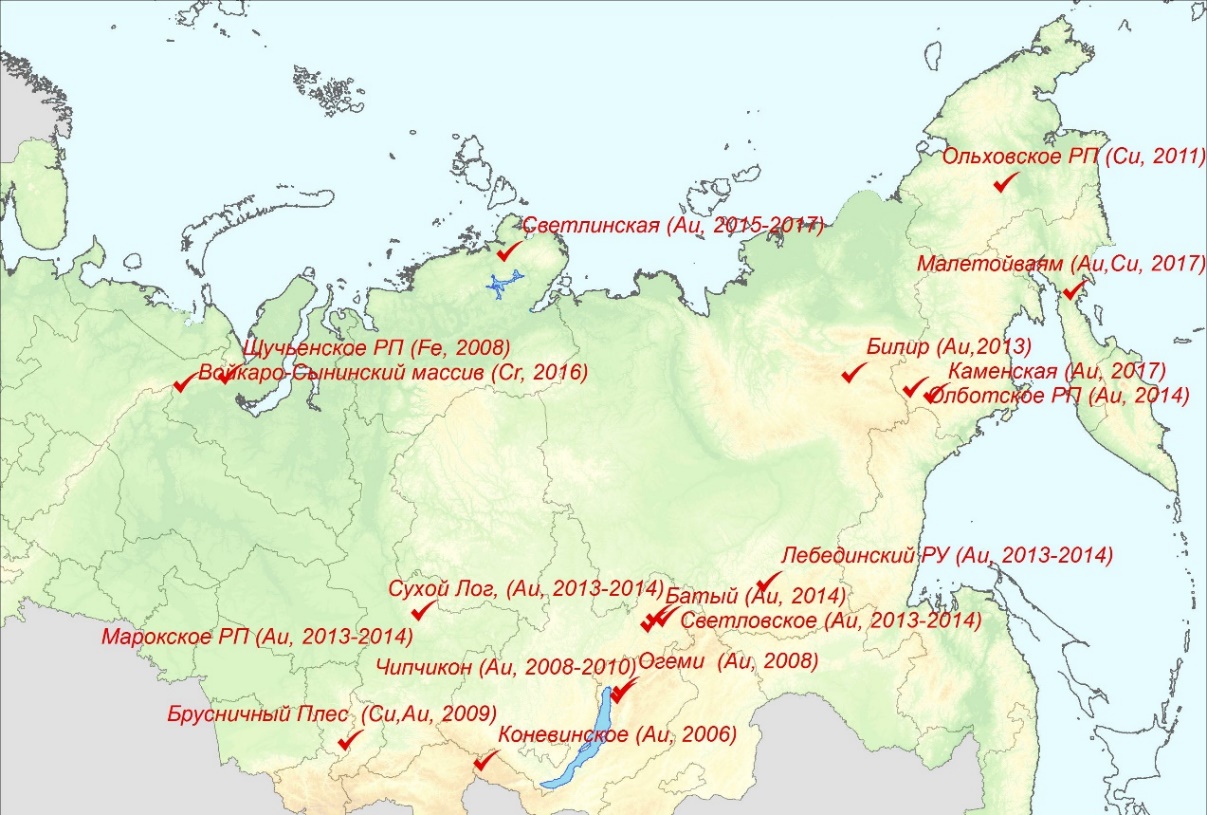 Cu
5%
Fe
3%
Cr
2%
Au
90%
www.virg-npp.ru, Санкт-Петербург
Научно-производственное
предприятие
ВИРГ-РУДГЕОФИЗИКА
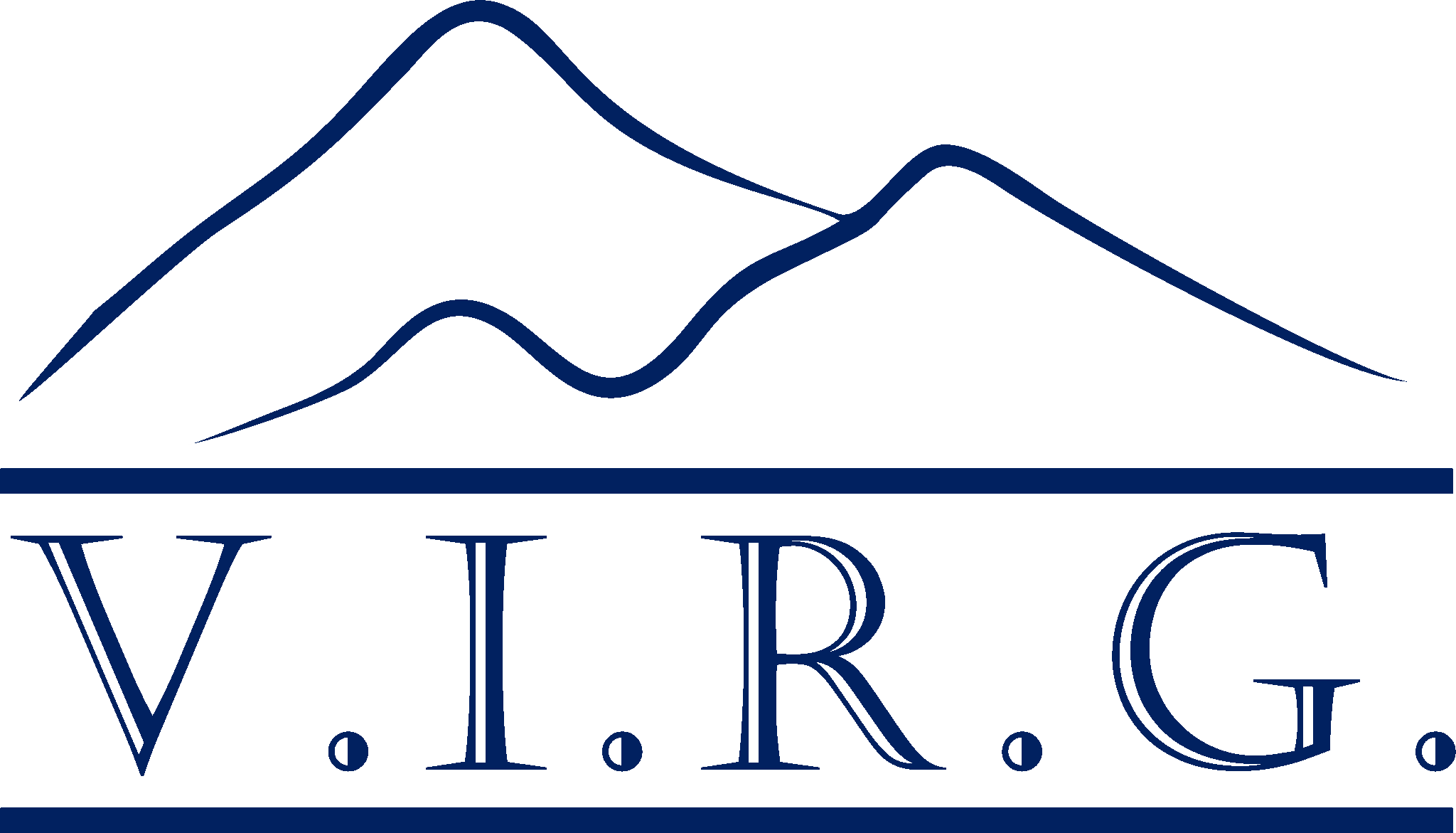 Информационные технологии
Автоматизированная оцифровка геологических и геофизических ретроматериалов;
Создание увязанных цифровых моделей карт в GIS (ArcMap)
Анализ геофизических полей и строгое решение обратной задачи; 
Формализованный прогноз на основе эталонной классификации и интеграции геологических, геохимических и геофизических данных.
www.virg-npp.ru, Санкт-Петербург
Научно-производственное
предприятие
ВИРГ-РУДГЕОФИЗИКА
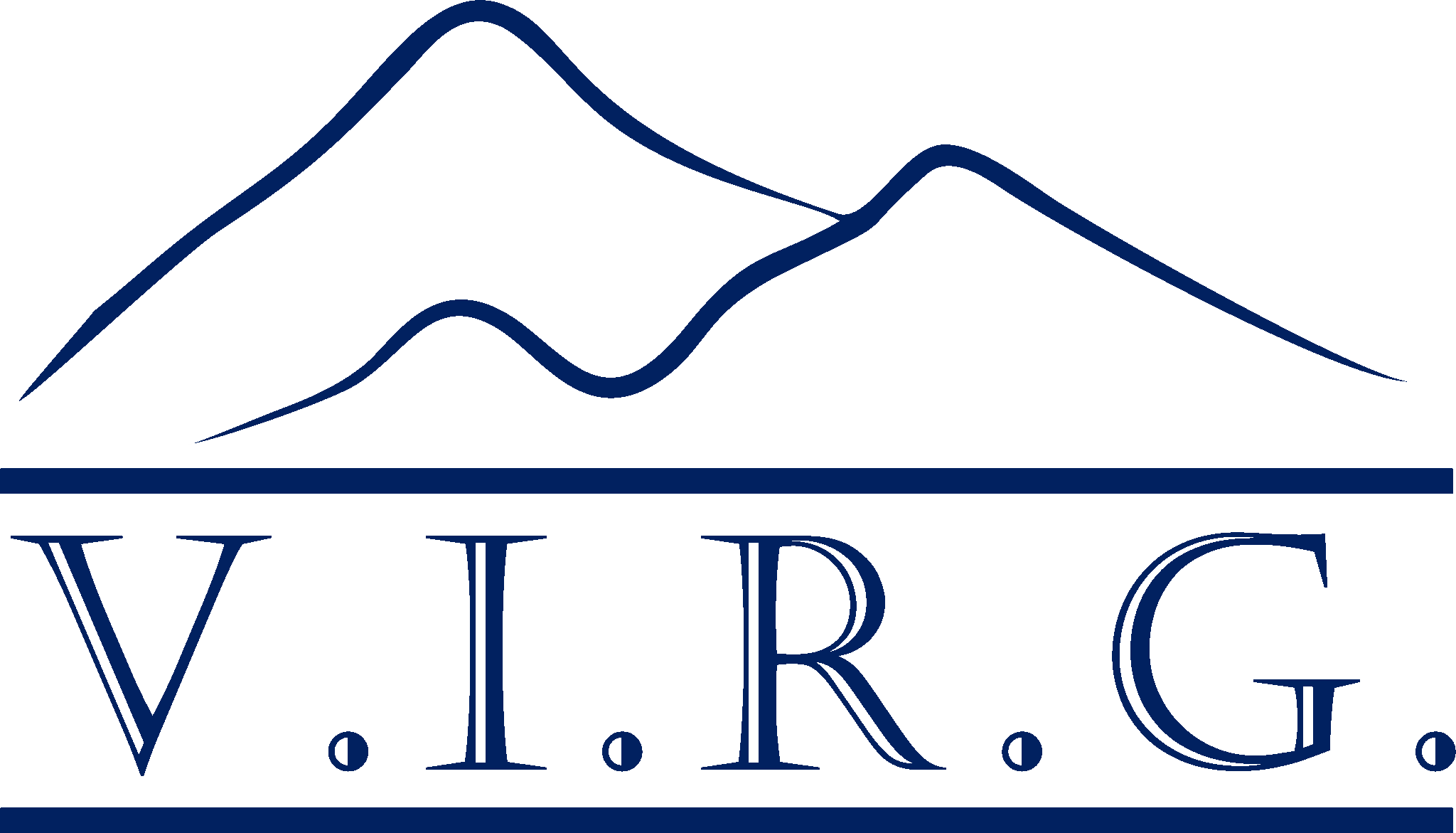 Полевые технологии
Гравиразведка с гравиметрами Autograv CG-5 (Sintrex) ;
Магниторазведка; 
Электроразведка (ВП, ЗСБ(МПП), АМТЗ, РМТ-К)
Высокоточная топогеодезическая съемка с GNSS системами и фотограмметрия с БПЛА;
Поисковые геологические маршруты;  
Отбор образцов пород для исследования петрофизических свойств.
www.virg-npp.ru, Санкт-Петербург
Научно-производственное
предприятие
ВИРГ-РУДГЕОФИЗИКА
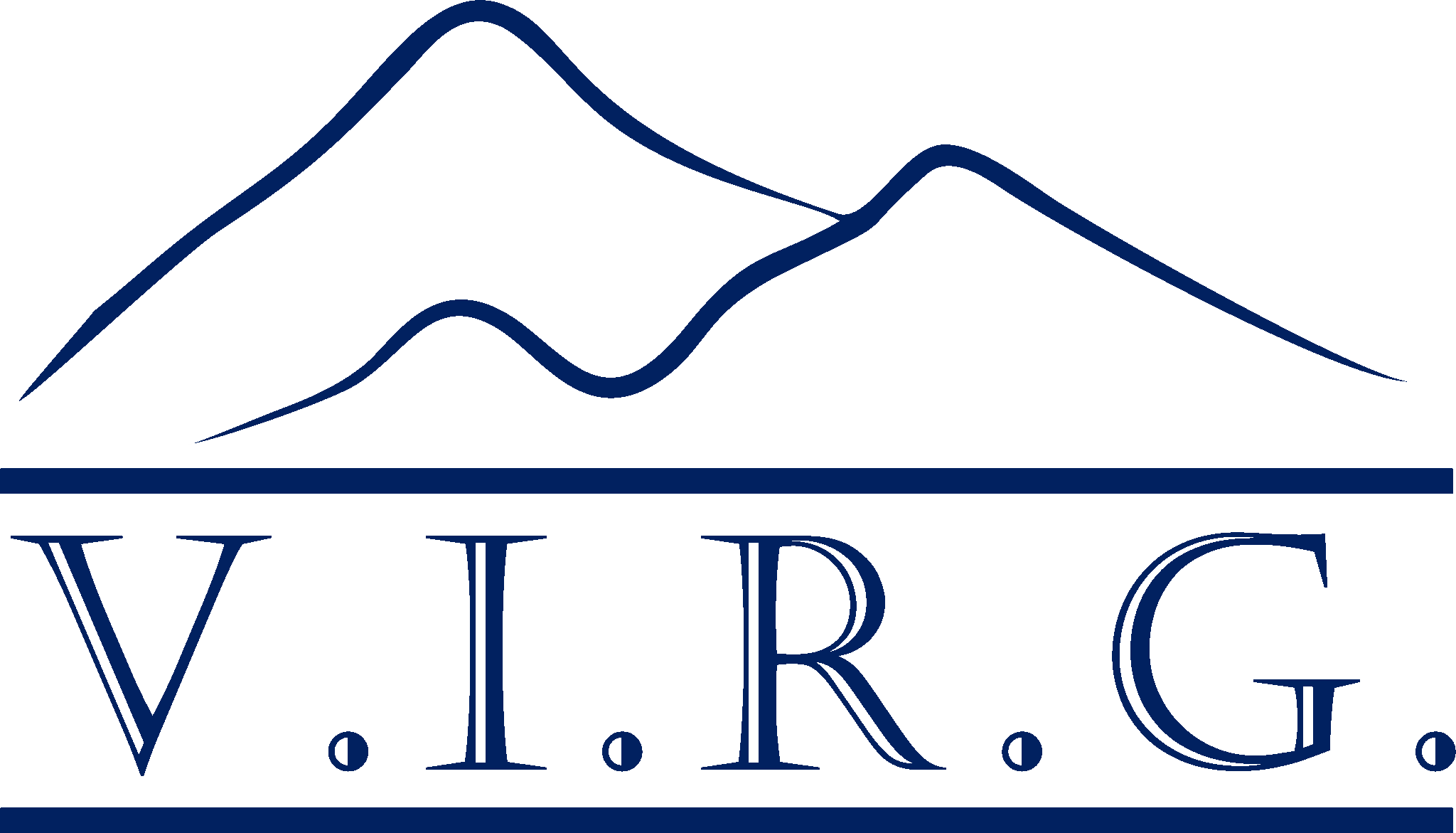 Создание геофизической основы прогнозирования
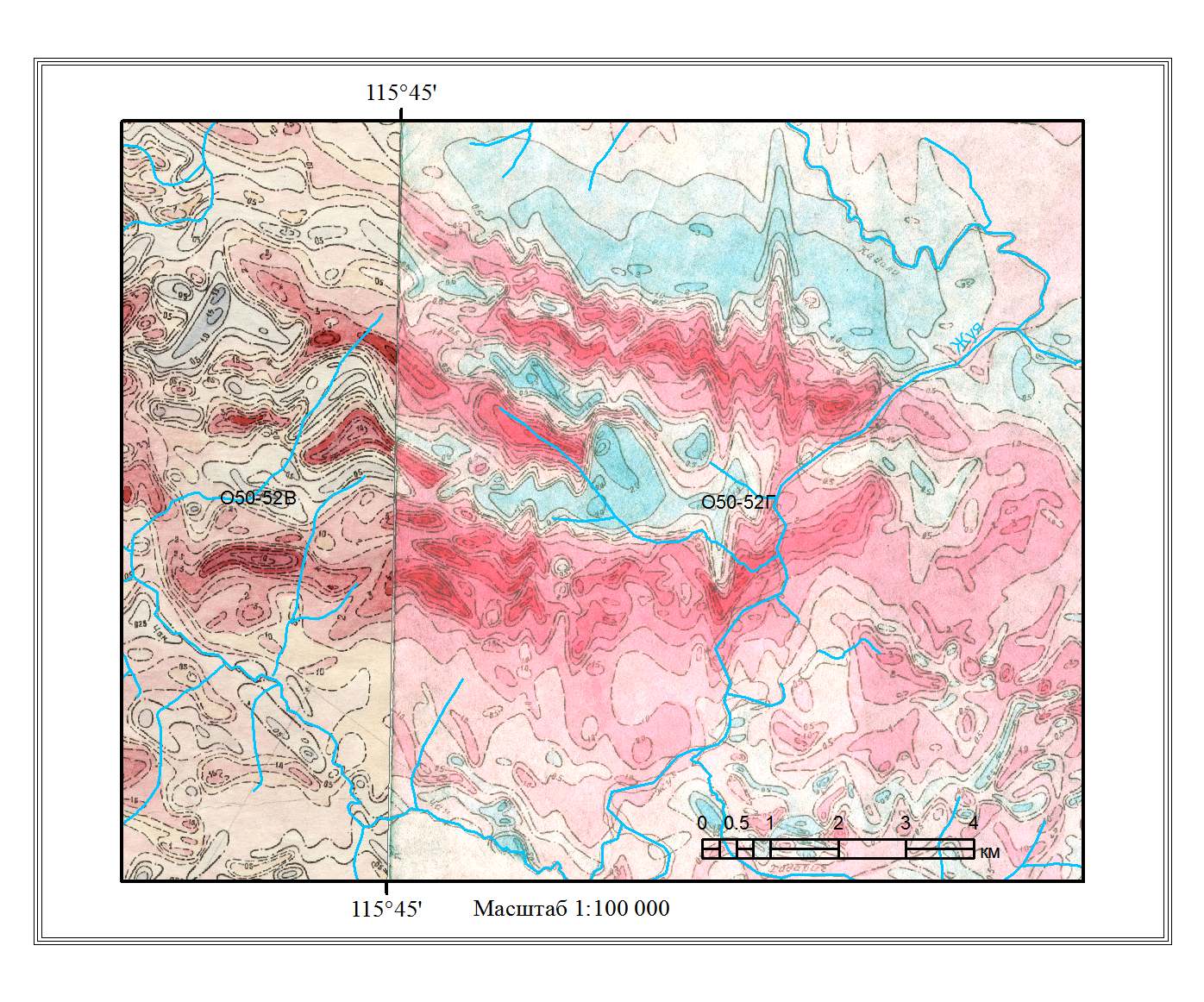 Шаг 2. Сводная цифровая модель поля
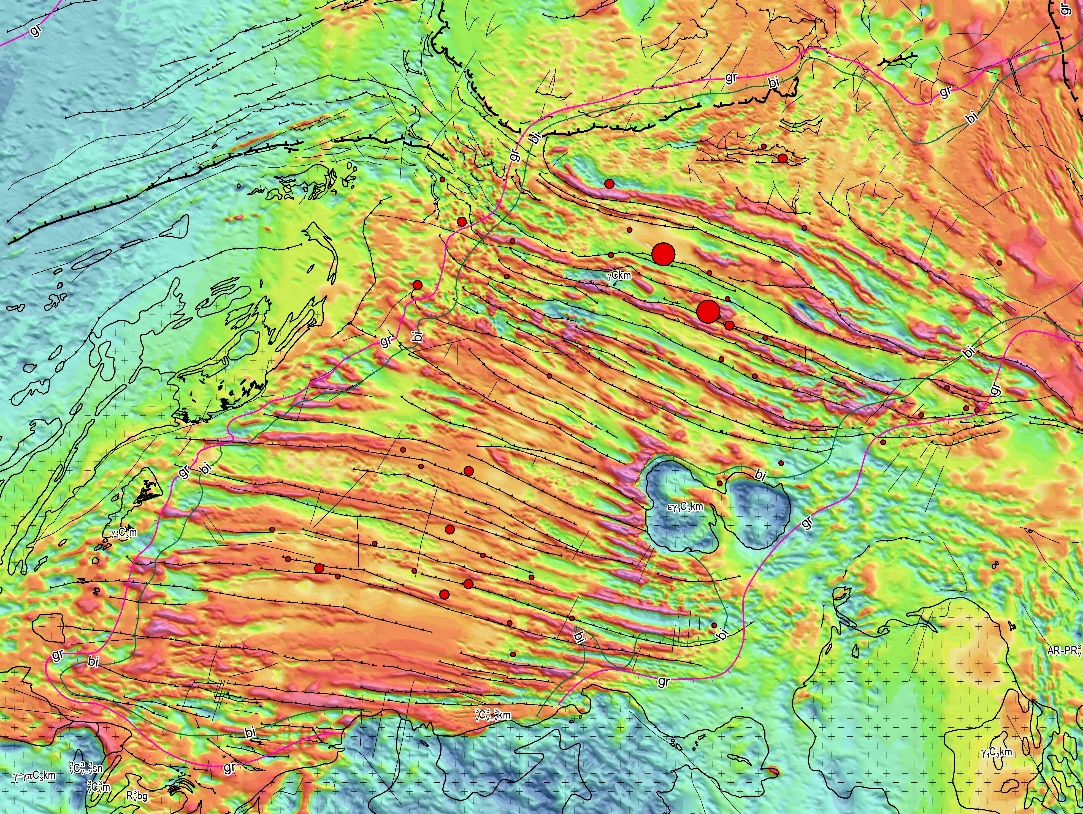 Шаг 1.
Фондовые отчеты 
(скан-копии бумажных карт)
www.virg-npp.ru
Санкт-Петербург
Шаг 2. Сводная цифровая модель поля
Научно-производственное
предприятие
ВИРГ-РУДГЕОФИЗИКА
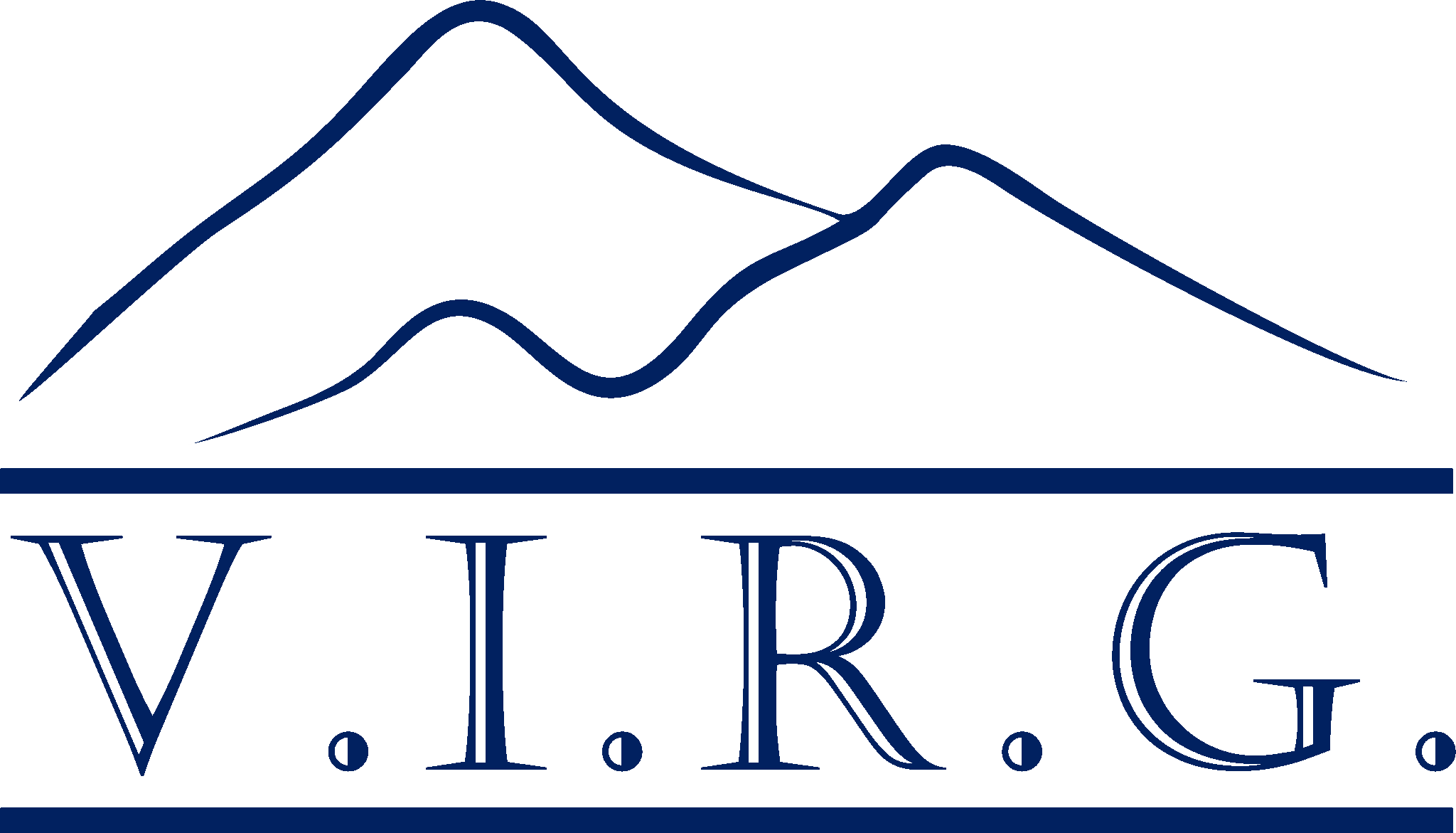 Создание геофизической основы прогнозирования
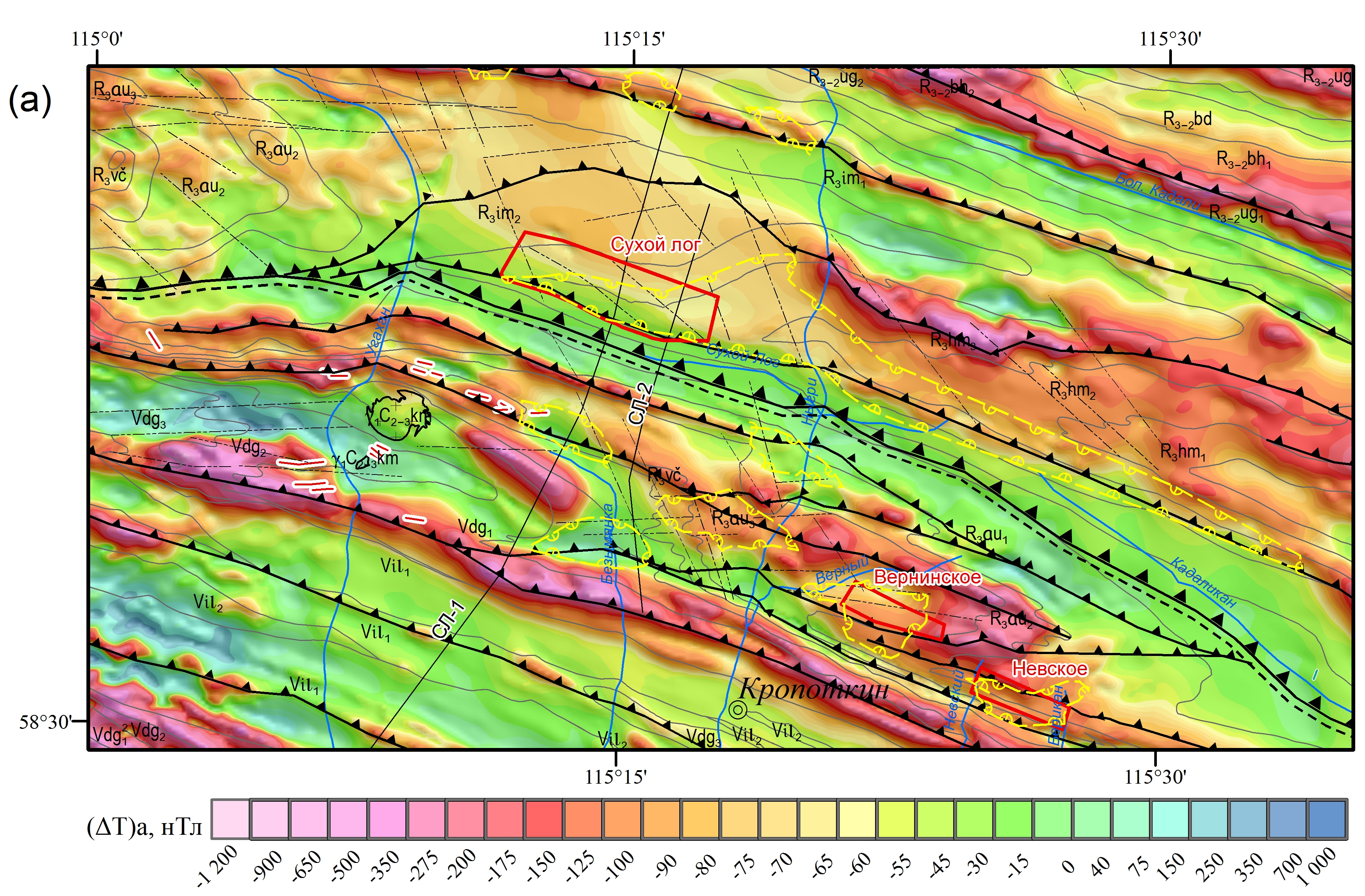 Шаг 3.
Выявление признаков
Зоны ослабления 
магнитного поля –
признак метасоматических 
изменений
Кропоткинский РРУ
м-е Сухой Лог
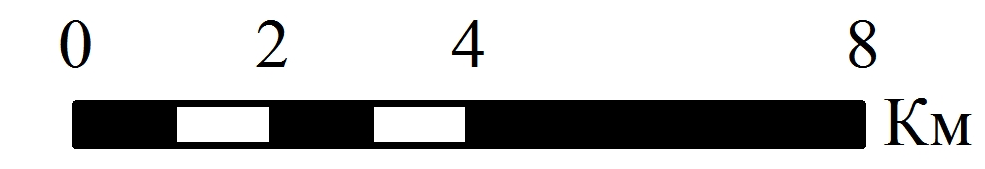 www.virg-npp.ru
Санкт-Петербург
Шаг 2. Сводная цифровая модель поля
Научно-производственное
предприятие
ВИРГ-РУДГЕОФИЗИКА
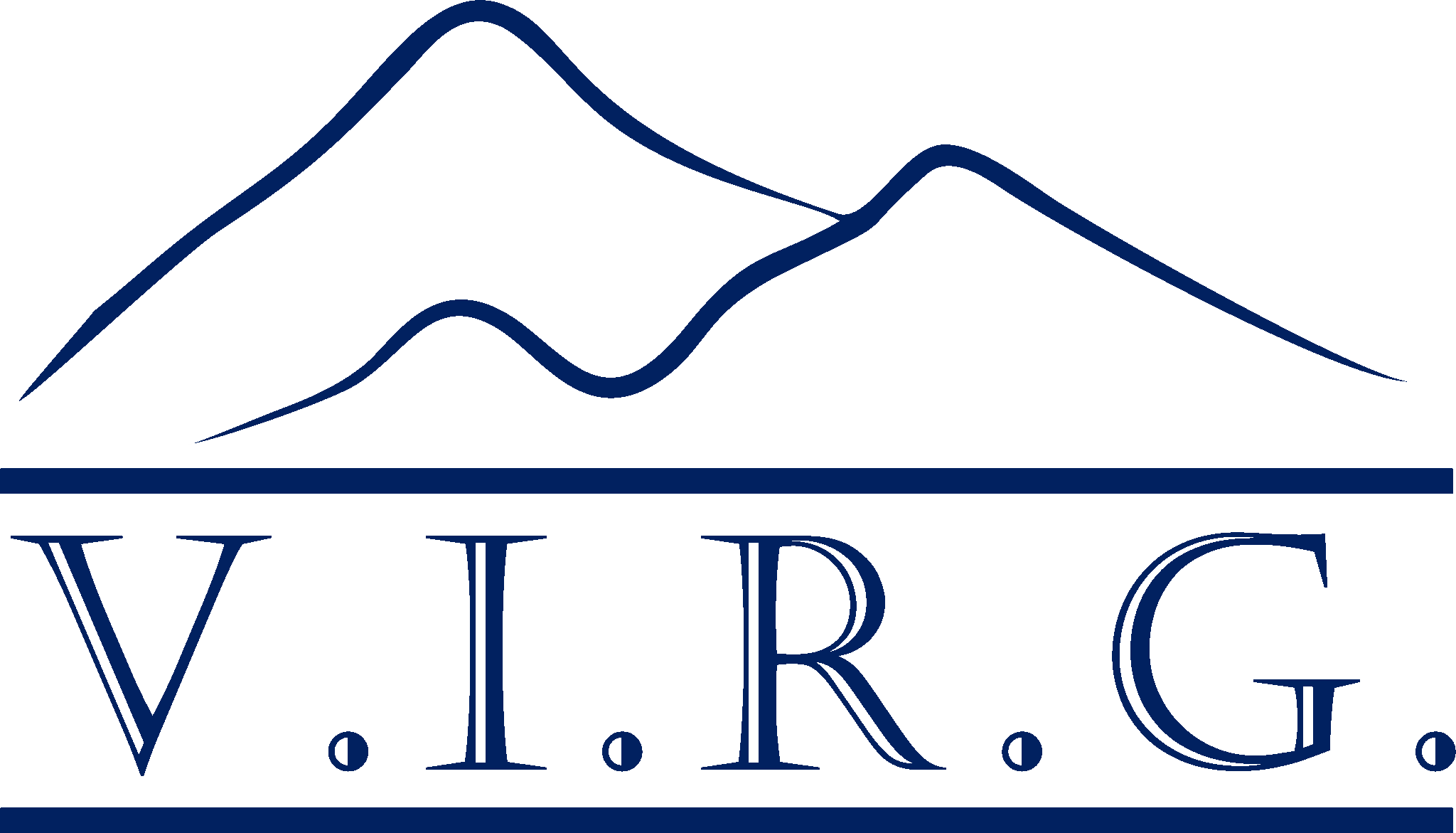 Создание геофизической основы прогнозирования
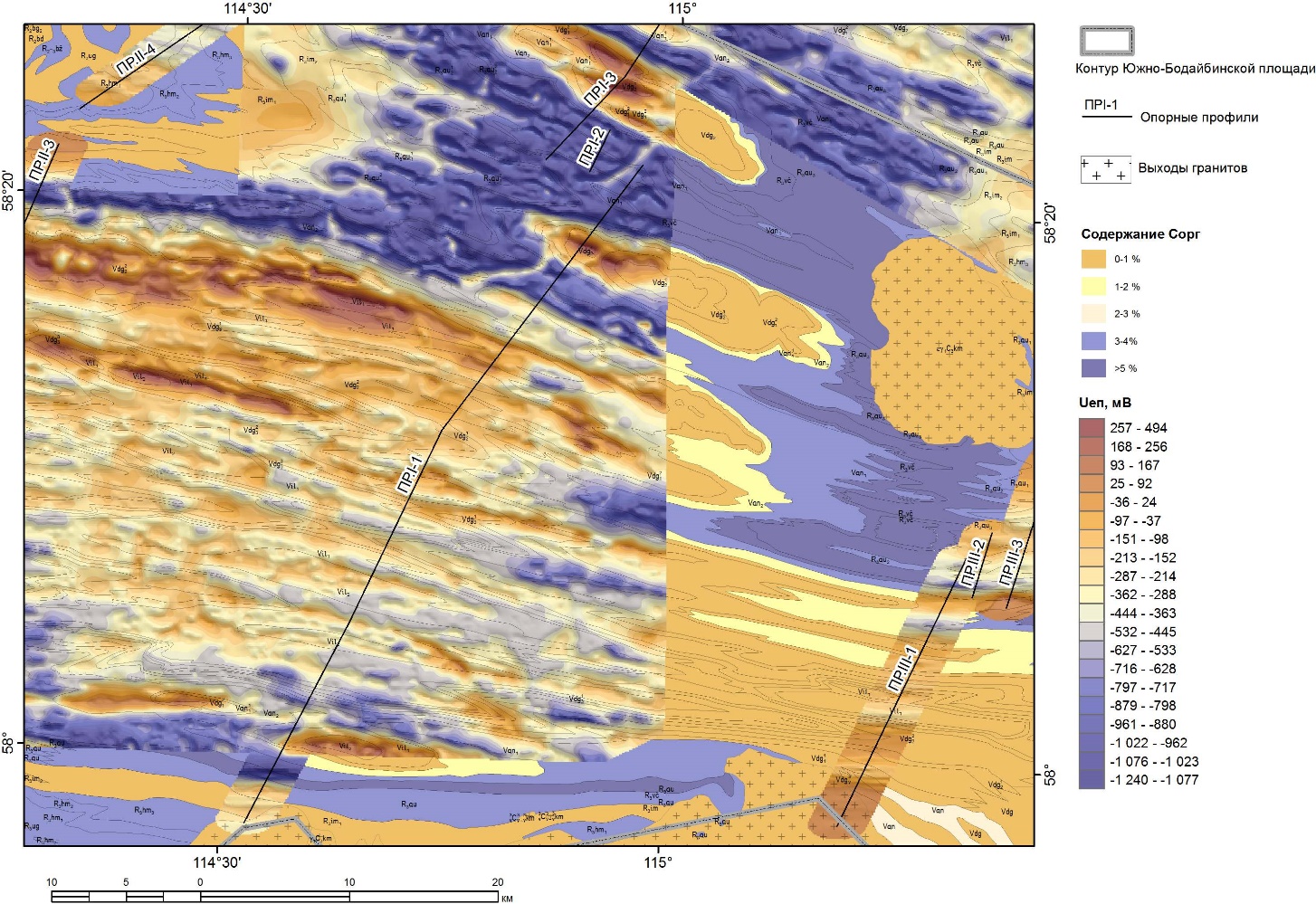 Шаг 3.
Выявление признаков
Отрицательные аномалии
ЕП – признак углеродисто-
сланцевых толщ
www.virg-npp.ru
Санкт-Петербург
Южная часть 
Бодайбинского рудного района
Шаг 2. Сводная цифровая модель поля
Научно-производственное
предприятие
ВИРГ-РУДГЕОФИЗИКА
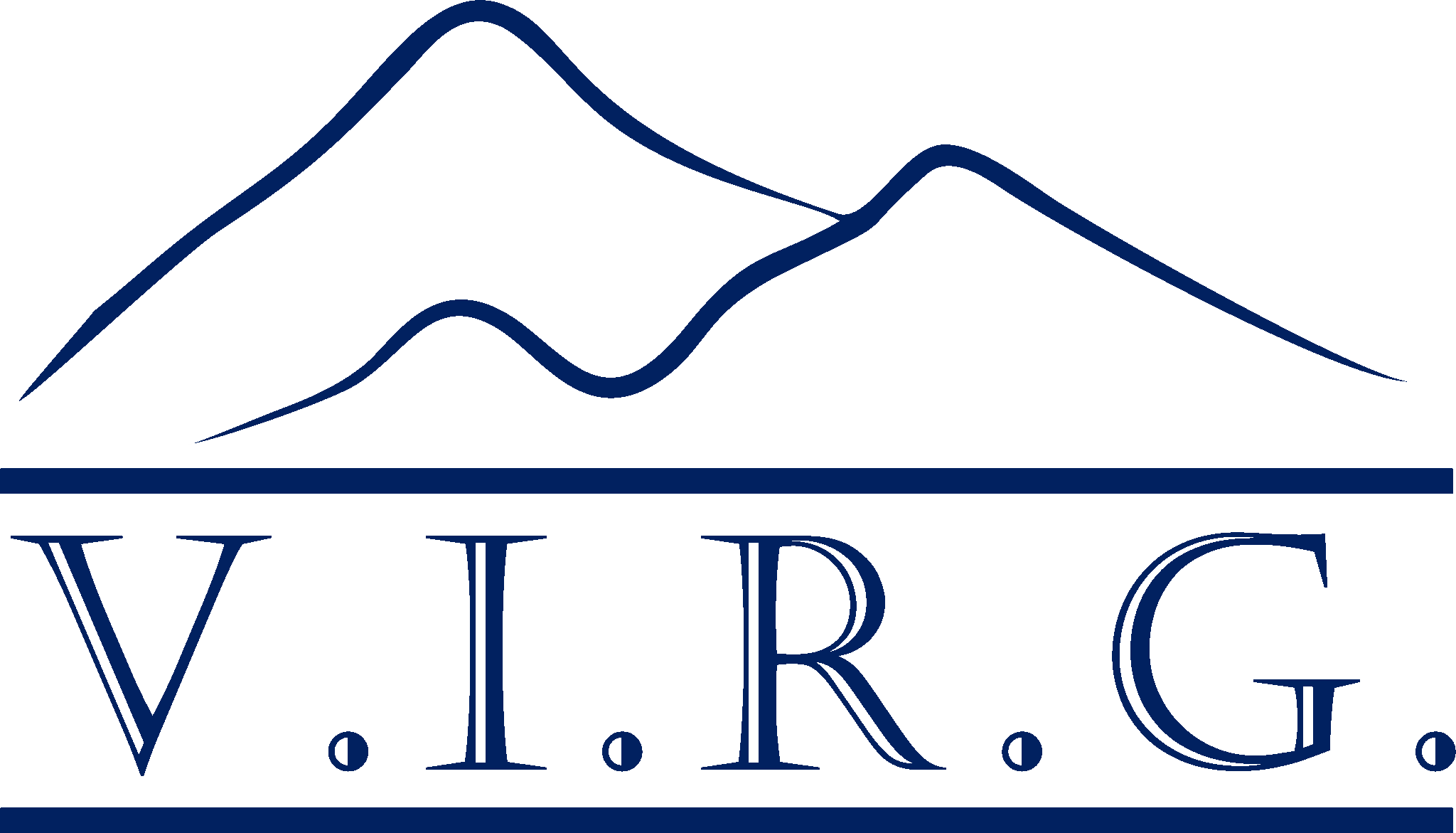 Создание геофизической основы прогнозирования
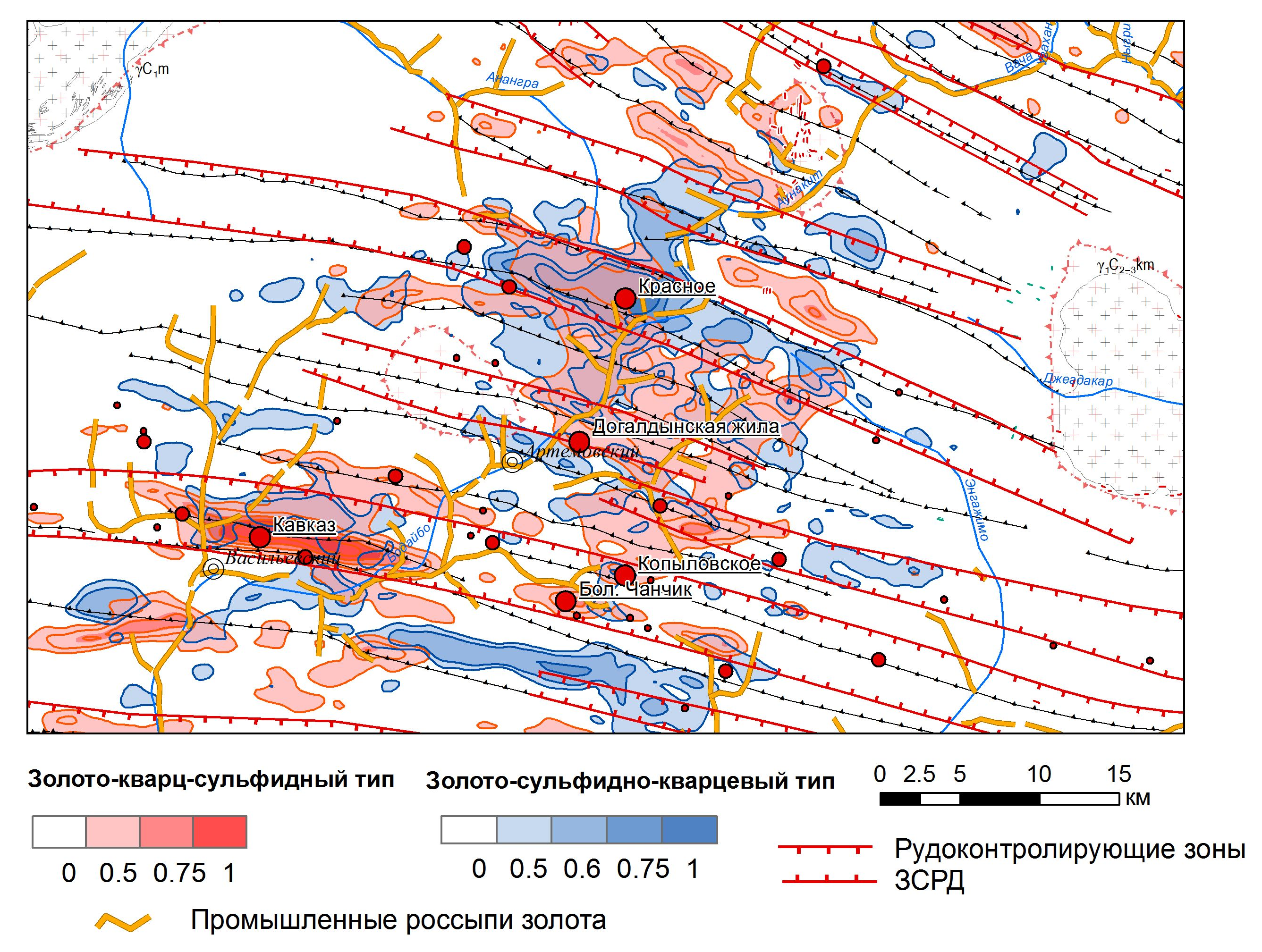 Шаг 4.
Прогнозирование 
по комплексу признаков
I. Схема прогноза
II. Экспертный анализ
III. Выбор участков
www.virg-npp.ru
Санкт-Петербург
Южная часть 
Бодайбинского рудного района
Научно-производственное
предприятие
ВИРГ-РУДГЕОФИЗИКА
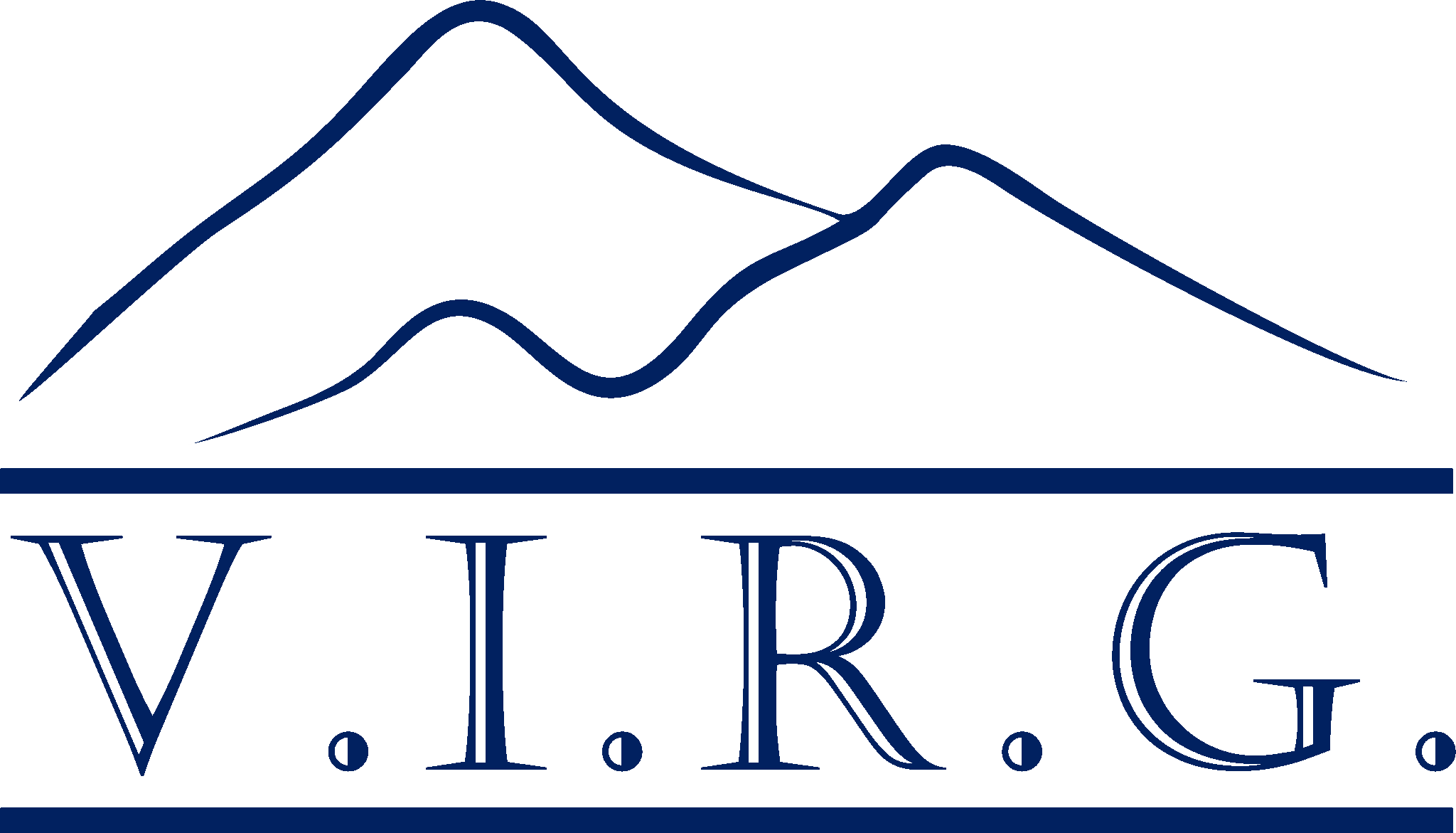 Прогнозная оценка поисковой площади по геофизическим данным
Объект – Эталон 1
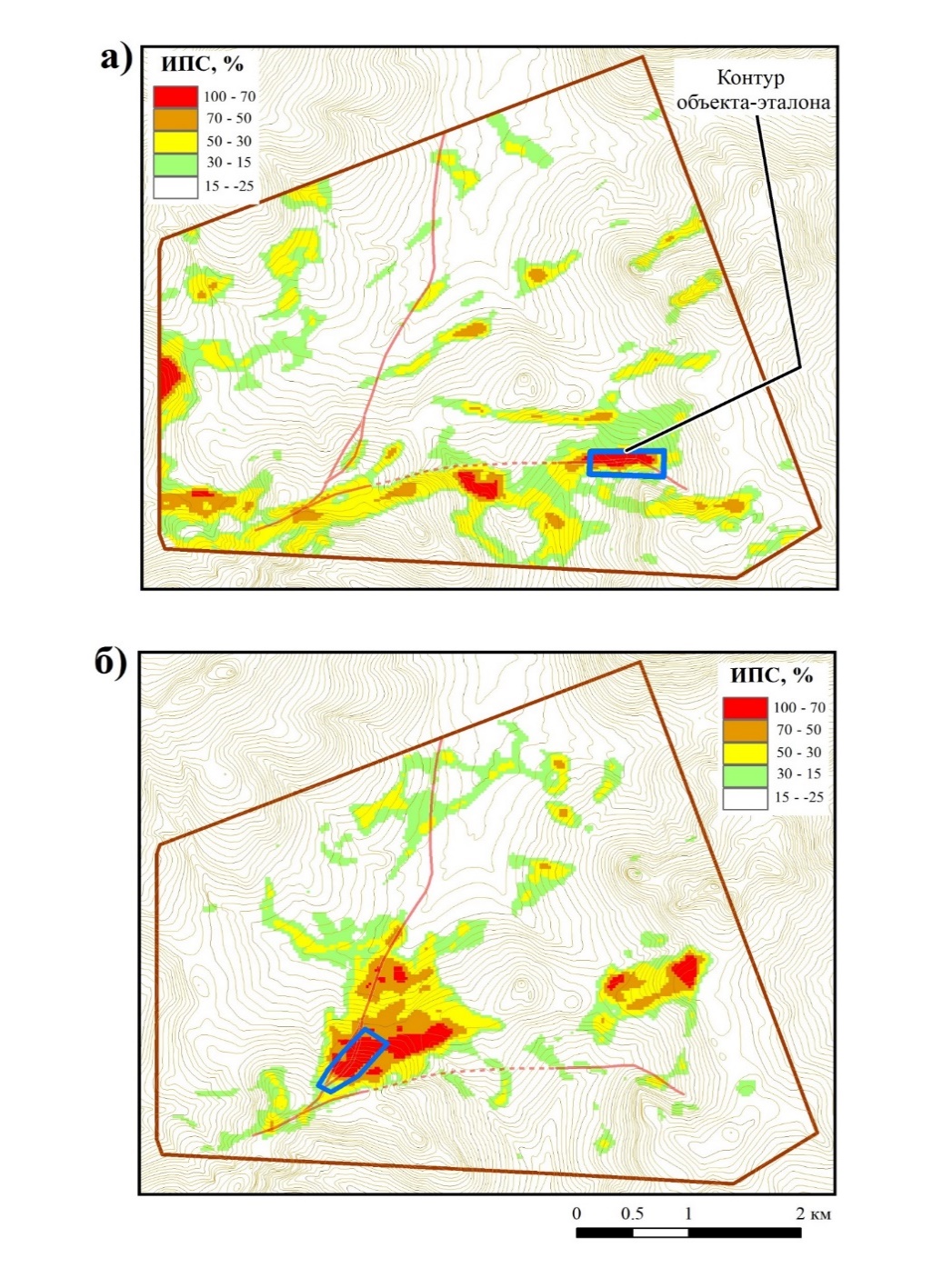 Объект – Эталон 2
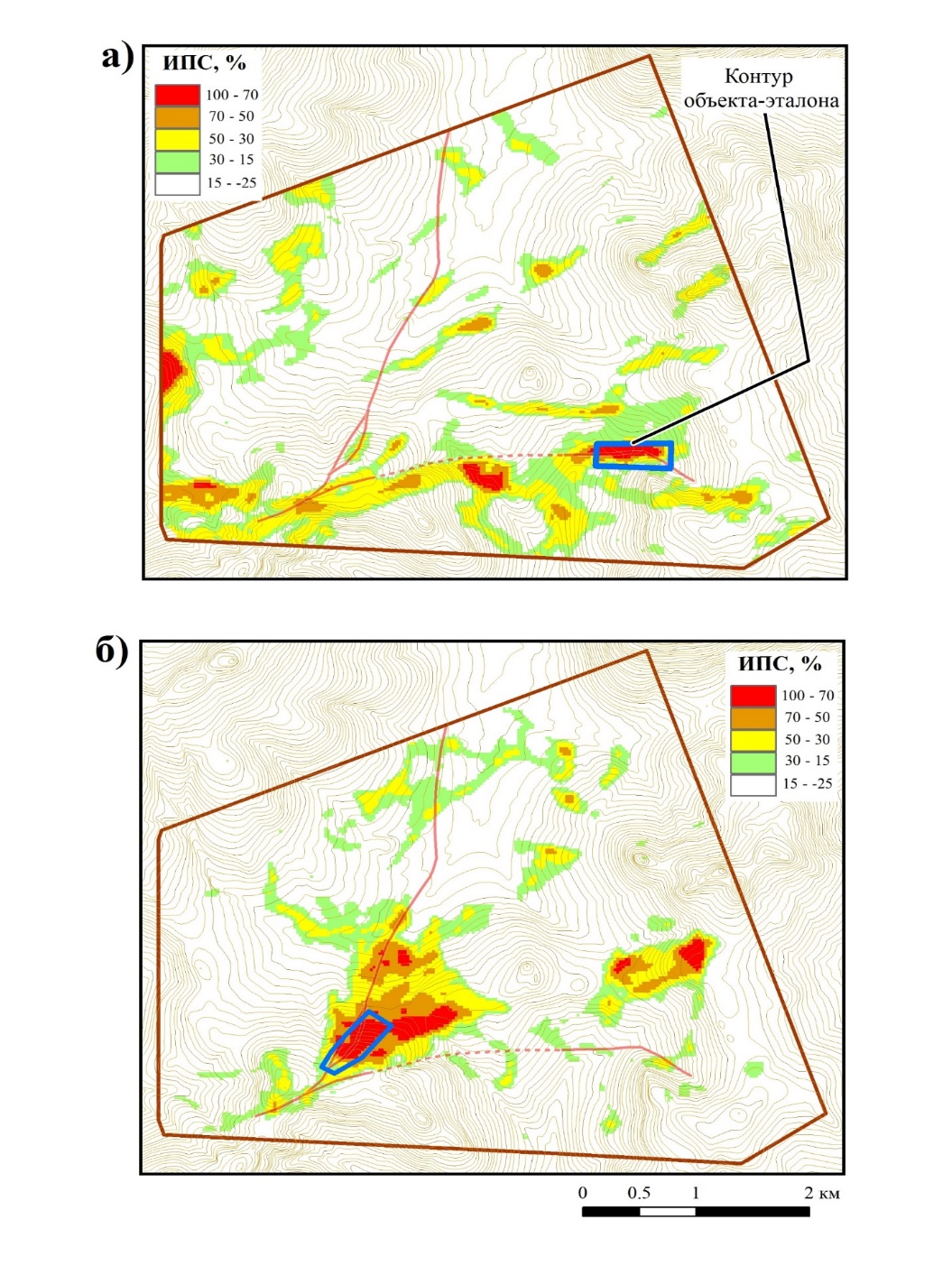 Выделены участки, перспективные на выявление золотого оруденения разного типа. 

Даны рекомендации по размещению поисковых  скважин.
Мера сходства с эталоном, %
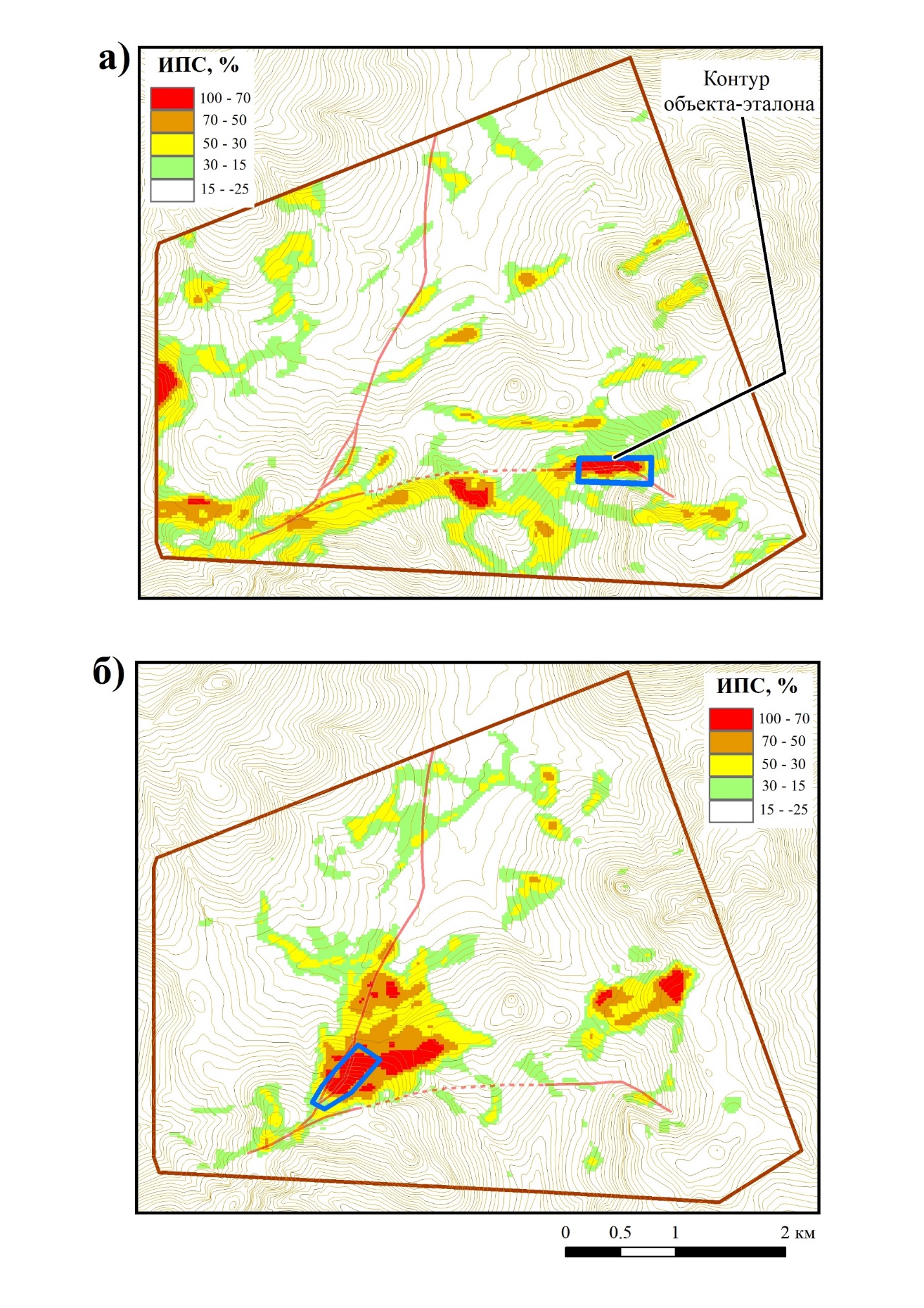 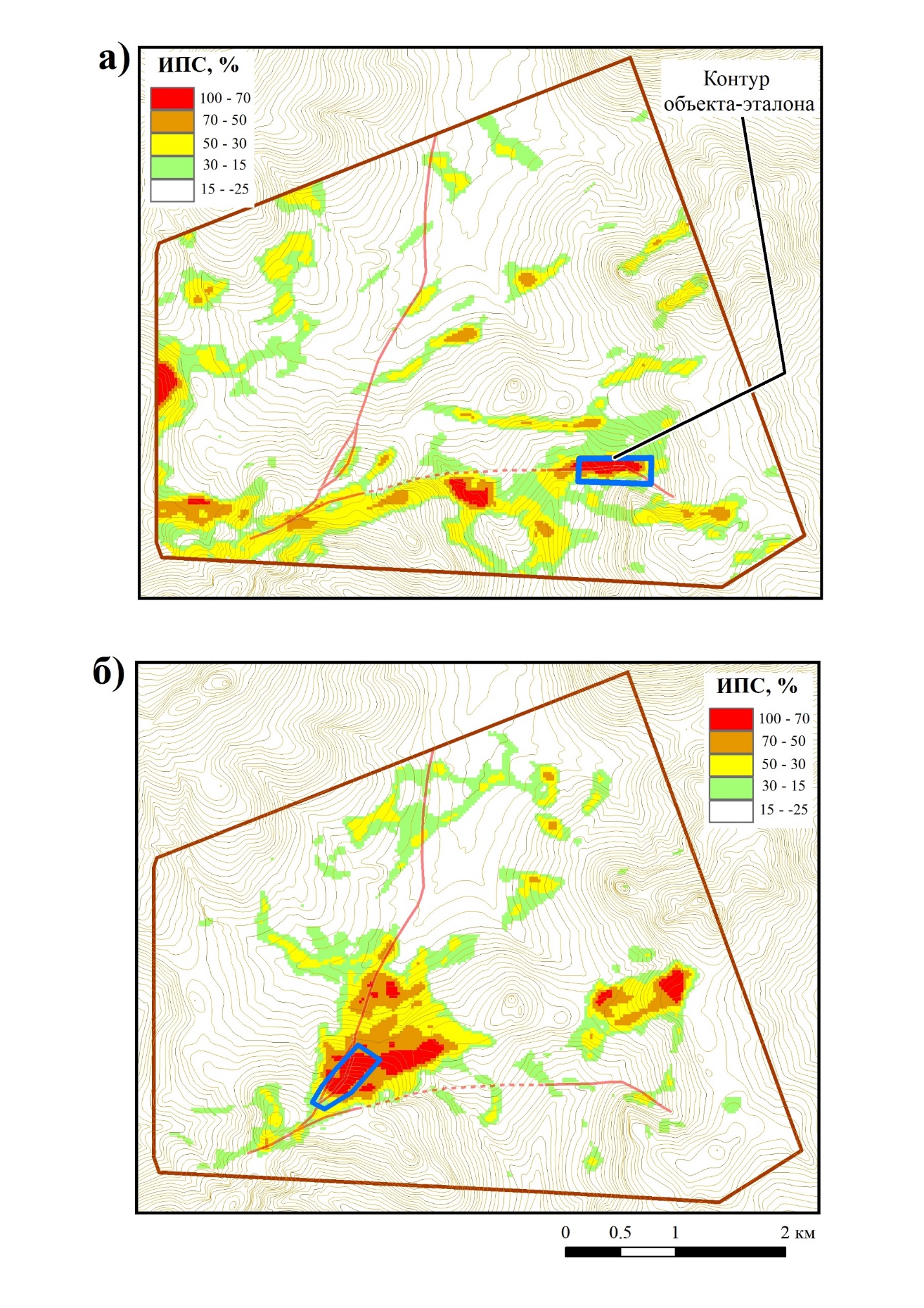 высокая
золоторудное месторождение (п-ов Камчатка)
средняя
www.virg-npp.ru
Санкт-Петербург
низкая
нет или отрицательная
Научно-производственное
предприятие
ВИРГ-РУДГЕОФИЗИКА
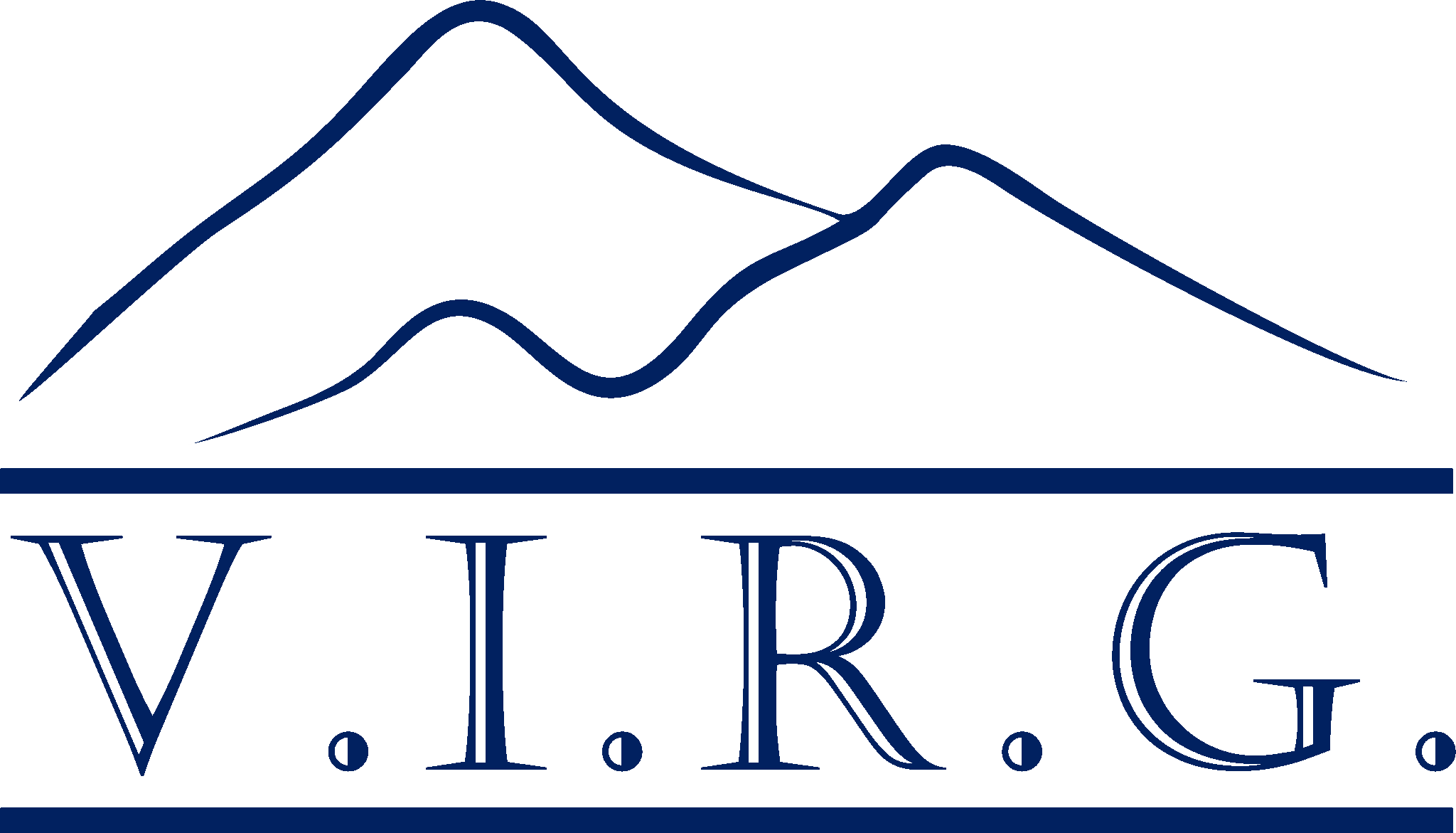 Прогнозная оценка поисковой площади по геофизическим данным
поисковые признаки
прогнозная схема
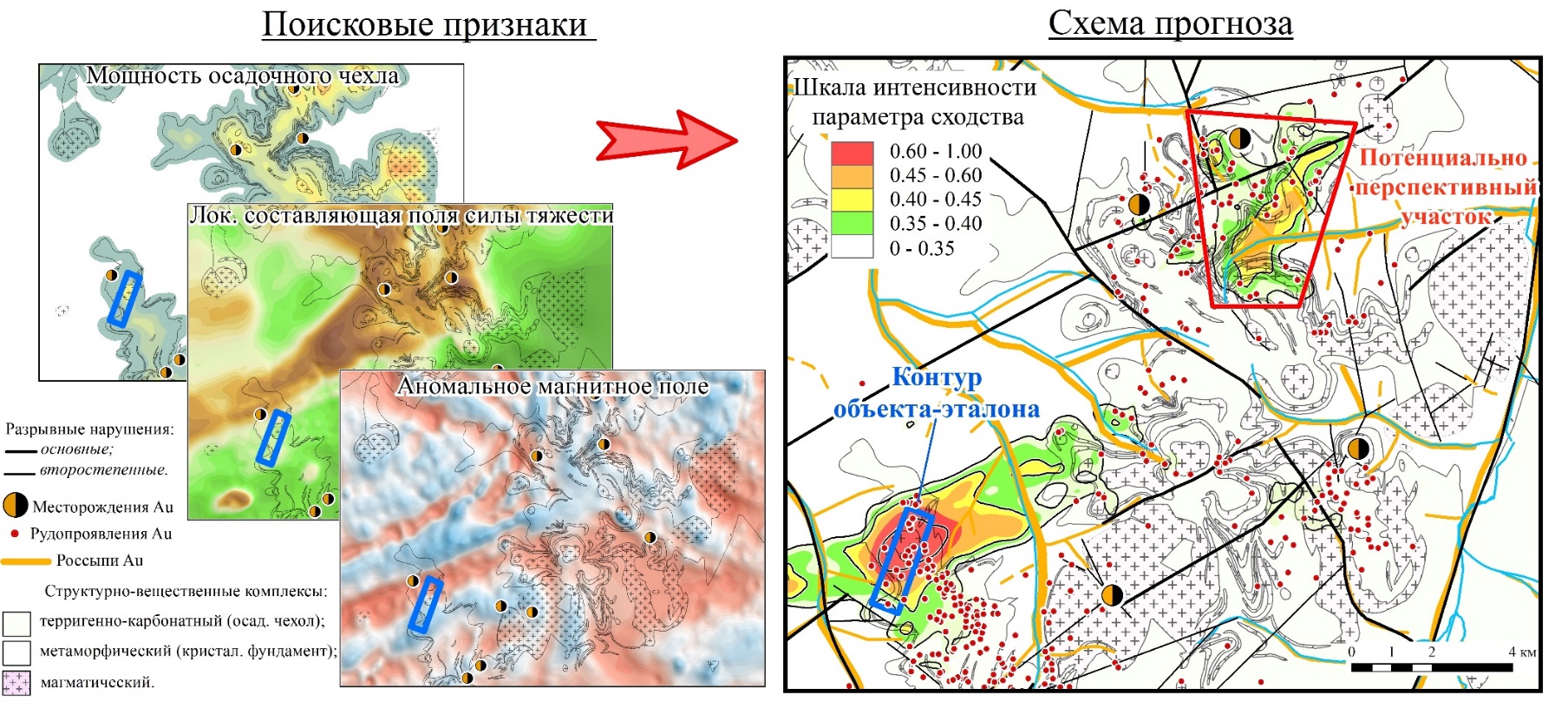 Прогноз проведен с использованием геофизических и геологических признаков;
Выделен участок, в пределах которого установлена высокая степенью сходства с объектом-эталоном;
По данным горно-буровых работ установлена золотоносная зона.
www.virg-npp.ru, Санкт-Петербург
www.virg-npp.ru
Санкт-Петербург
Лебединский рудный узел
Научно-производственное
предприятие
ВИРГ-РУДГЕОФИЗИКА
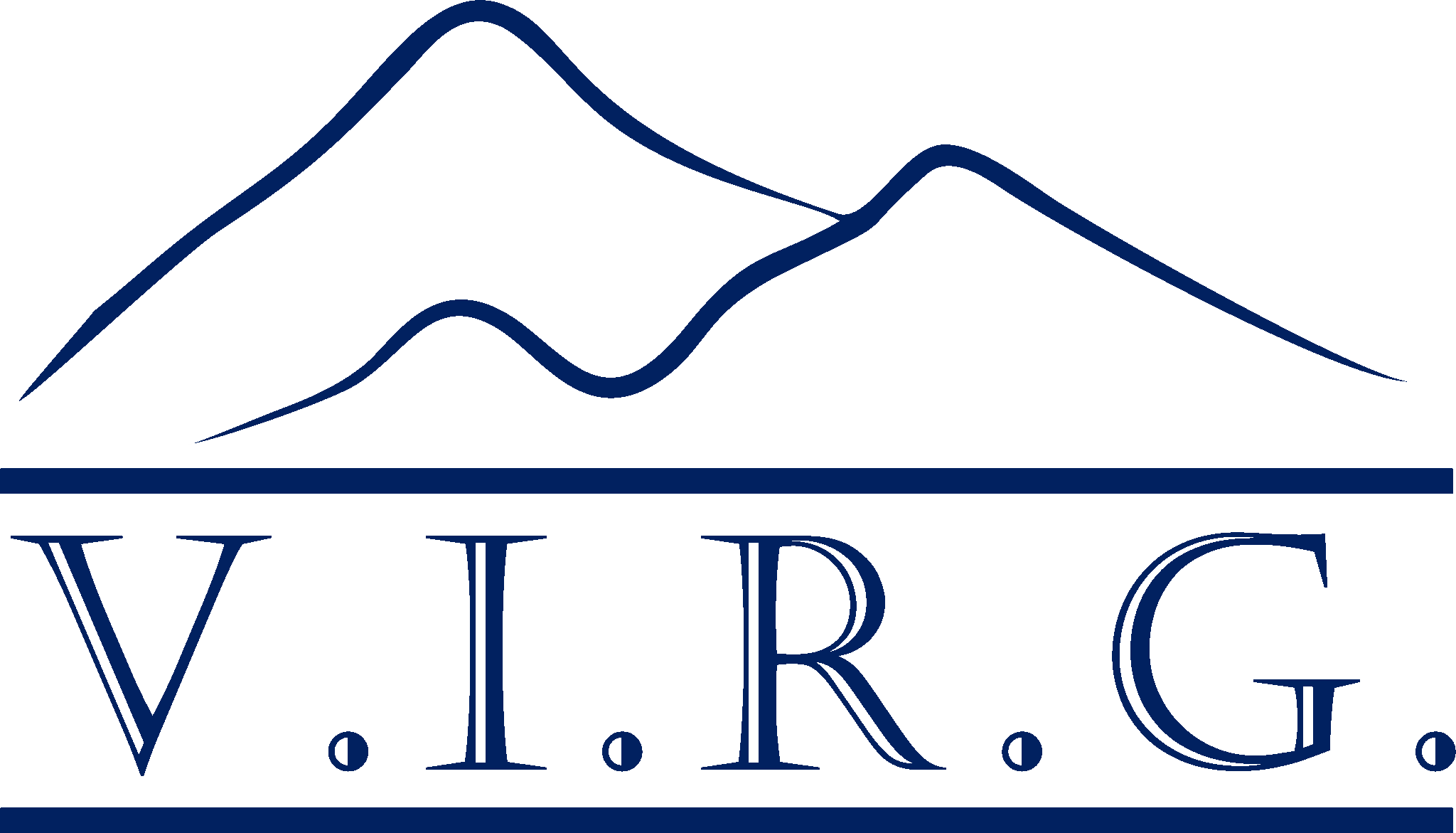 Формализованный прогнозный анализ
 целевых объектов поиска
Количественные  методы прогнозирования  позволяют выделить полезную информацию из большого объема исходных данных, на анализ которых часто не хватает времени
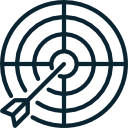 Формализованный подход к анализу данных позволяет:
исключить субъективное мнение интерпретатора;

проводить анализ большого объема разнородных данных быстро;

учесть слабо изученные связи между поисковыми признаками и объектами-эталонами.
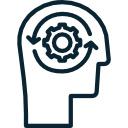 www.virg-npp.ru, Санкт-Петербург
Научно-производственное
предприятие
ВИРГ-РУДГЕОФИЗИКА
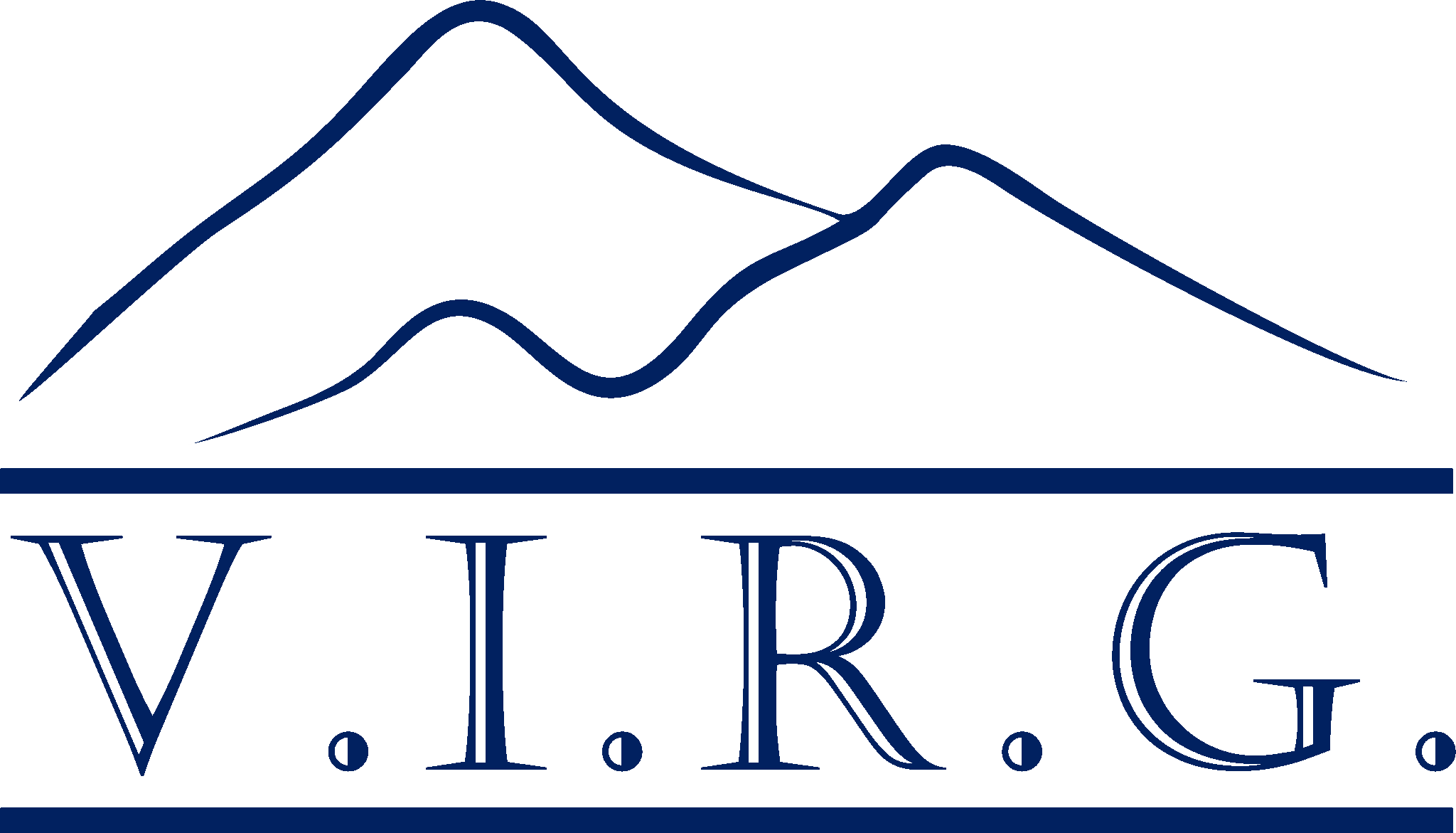 Опытно-методические работы
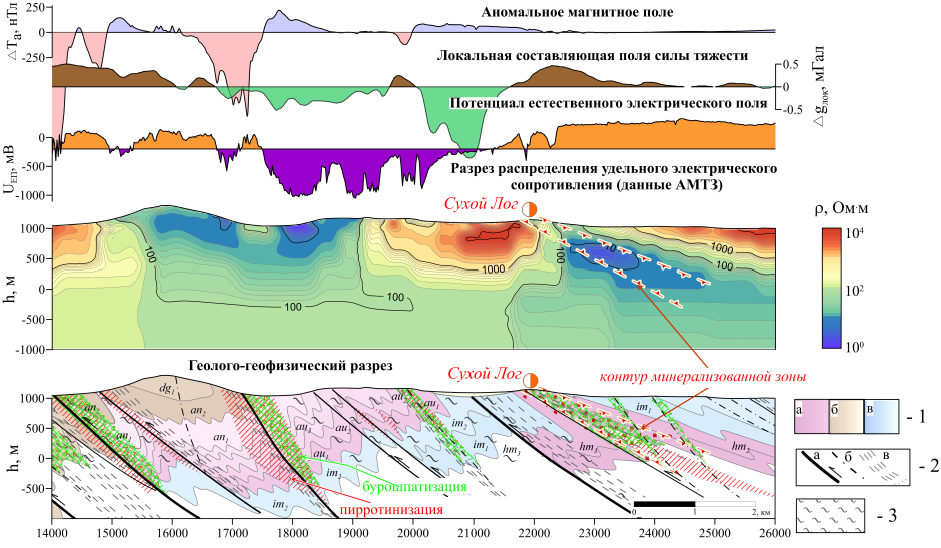 Шаг 5.
Прогнозно-поисковая
модель
www.virg-npp.ru
Санкт-Петербург
Научно-производственное
предприятие
ВИРГ-РУДГЕОФИЗИКА
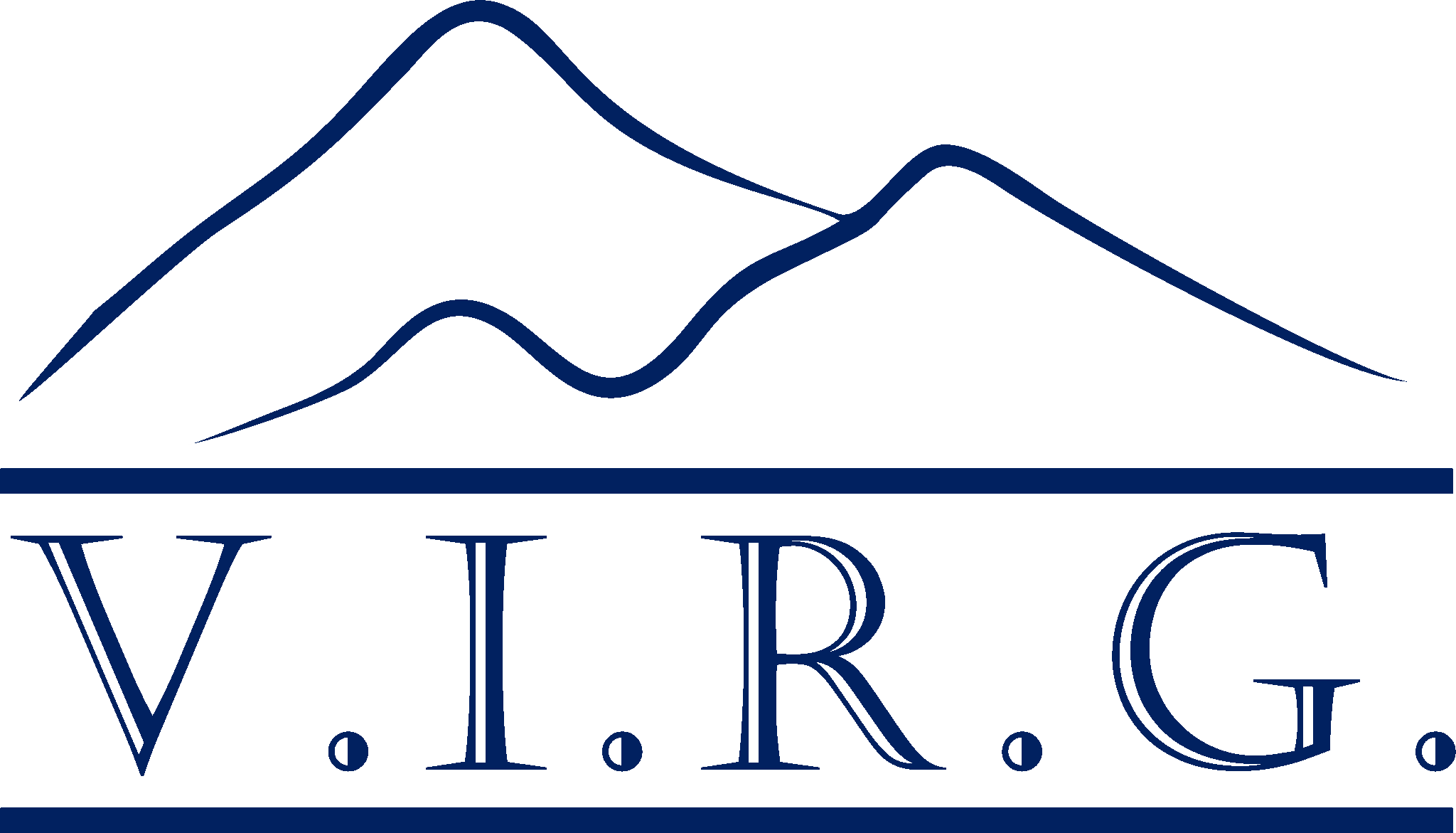 3D петрофизические модели
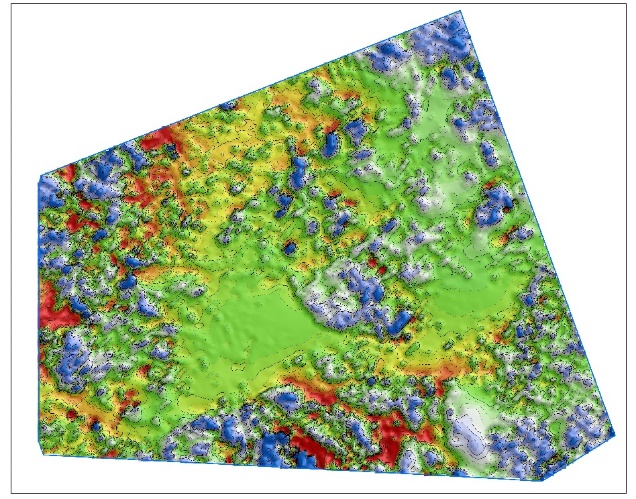 интерпретация
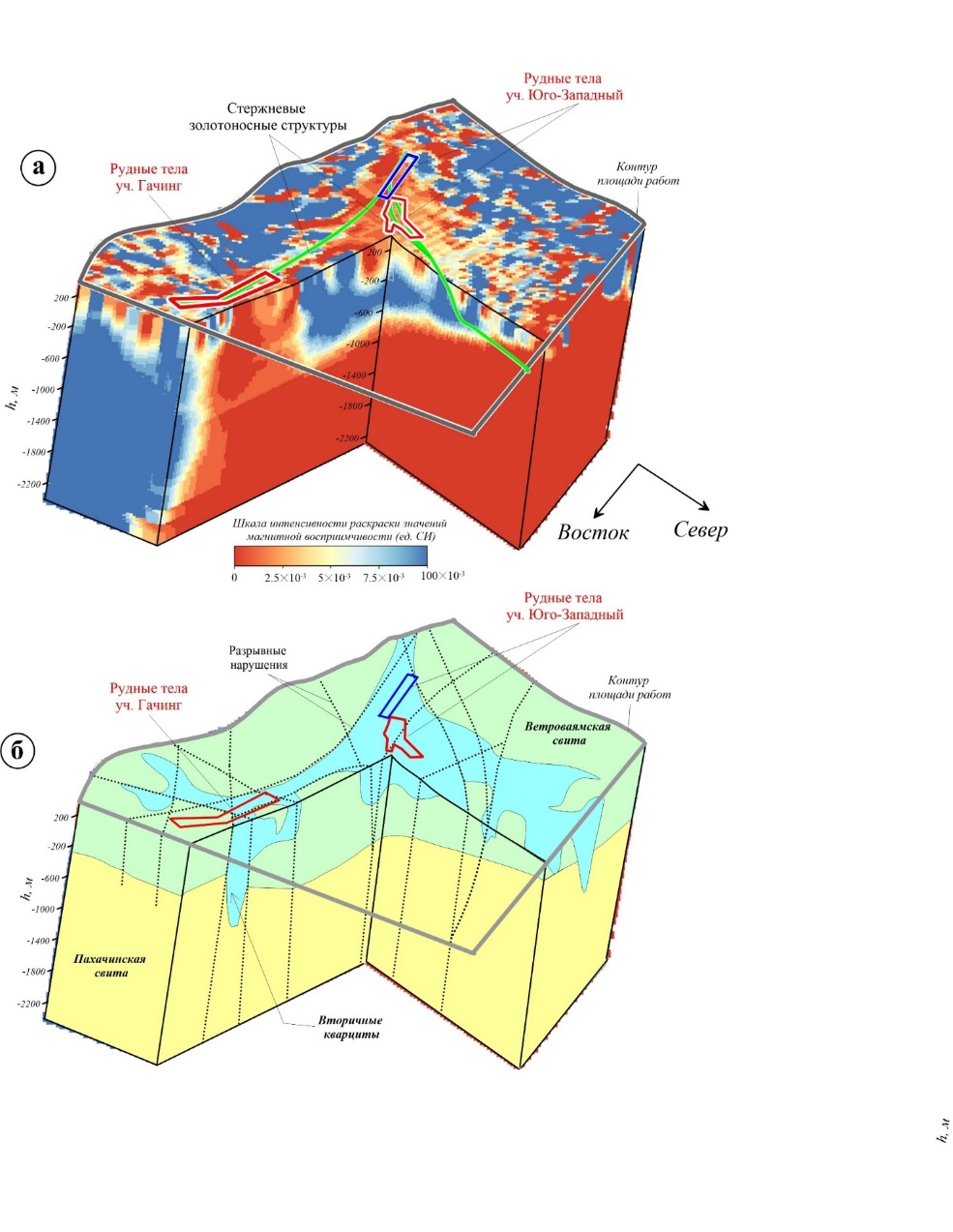 моделирование
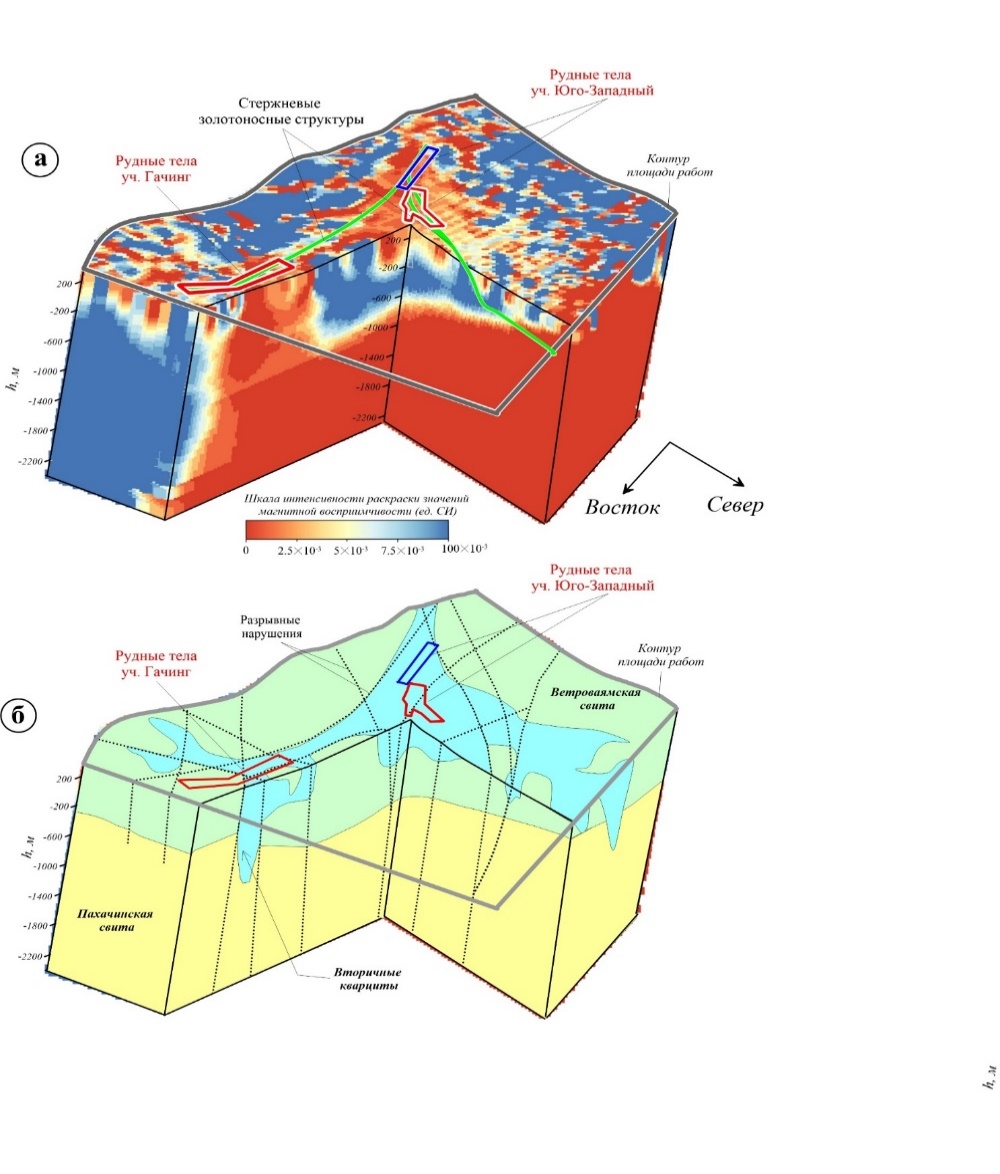 3D геолого-геофизическая 
модель
магнитное поле
петрофизическая модель
Программы:

MAG3D, GRAV3D
SIGMA3D, Oasis Montaj
www.virg-npp.ru
Санкт-Петербург
Научно-производственное
предприятие
ВИРГ-РУДГЕОФИЗИКА
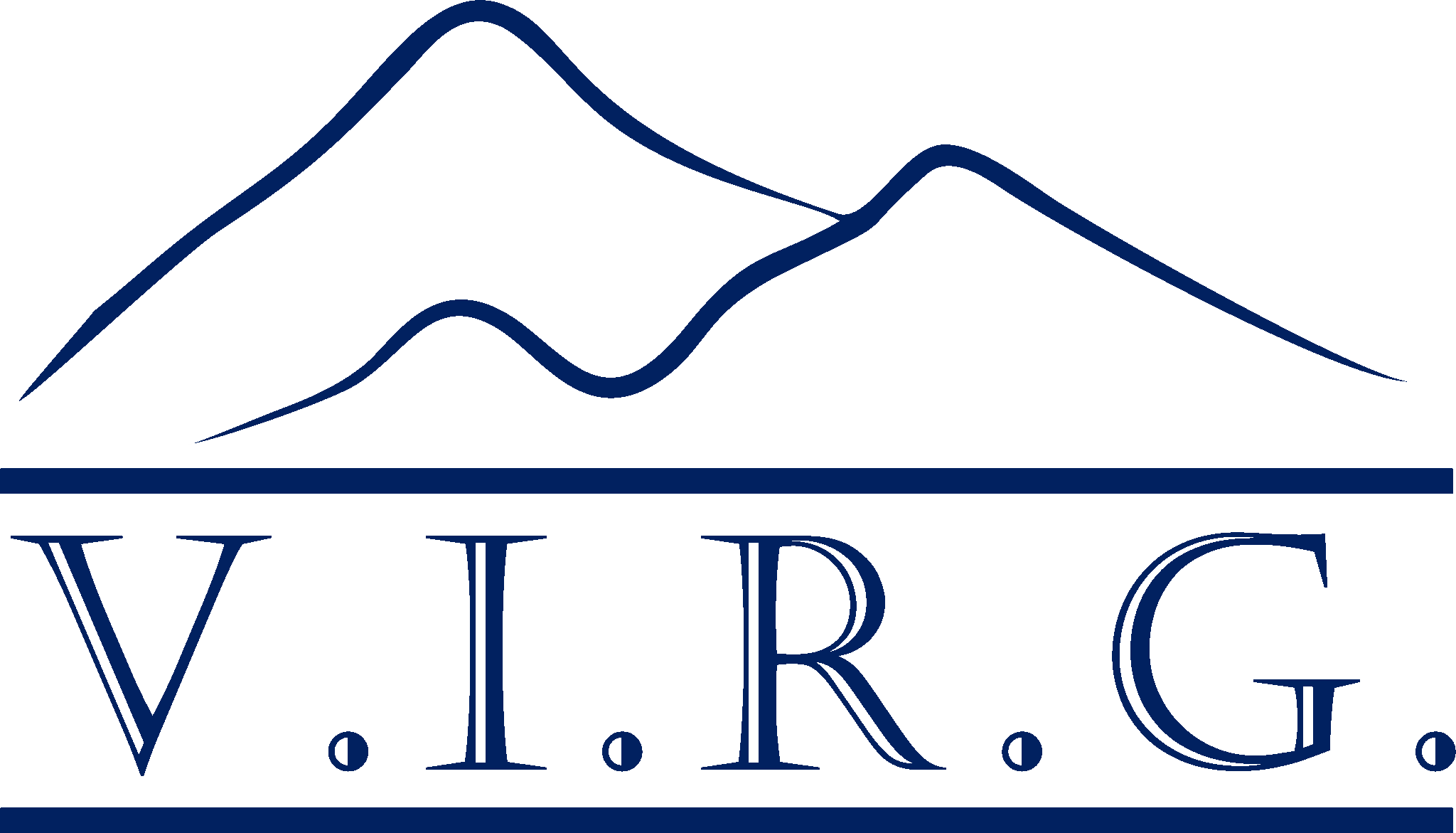 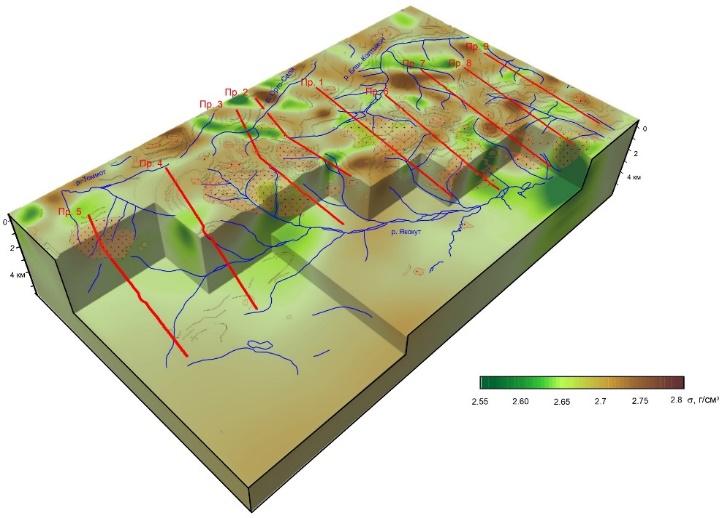 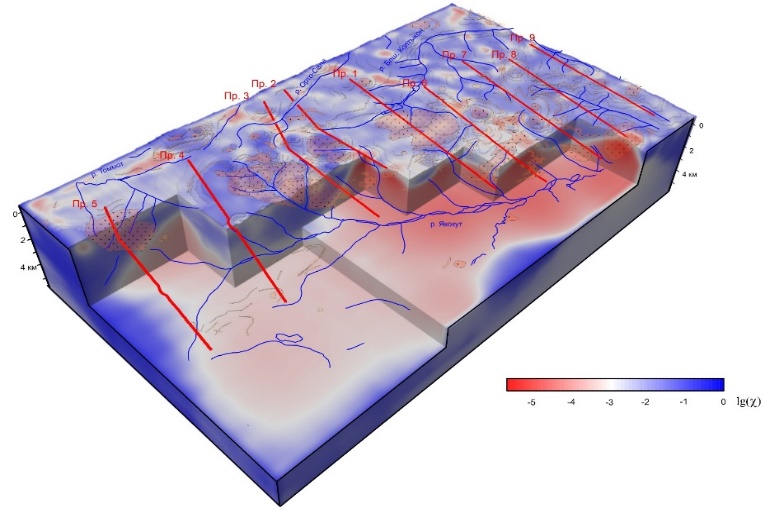 3D петрофизические модели
Магнитная восприимчивость
Плотность
Лебединский 
рудно-россыпной узел
0
5
10 км
lg(æ)
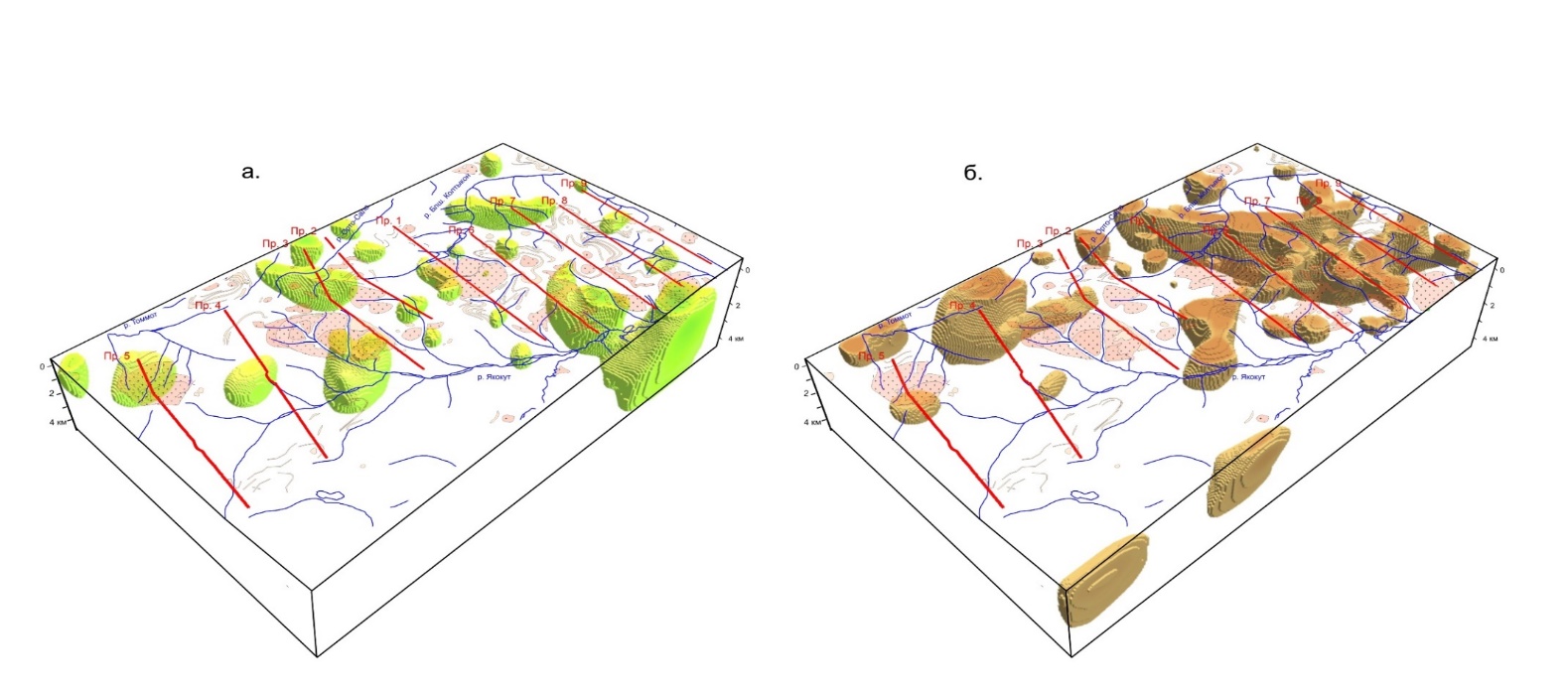 σ, г/см3
-5
-3
-1
2.8
-2.6
-2,7
скарны
Интрузивные тела
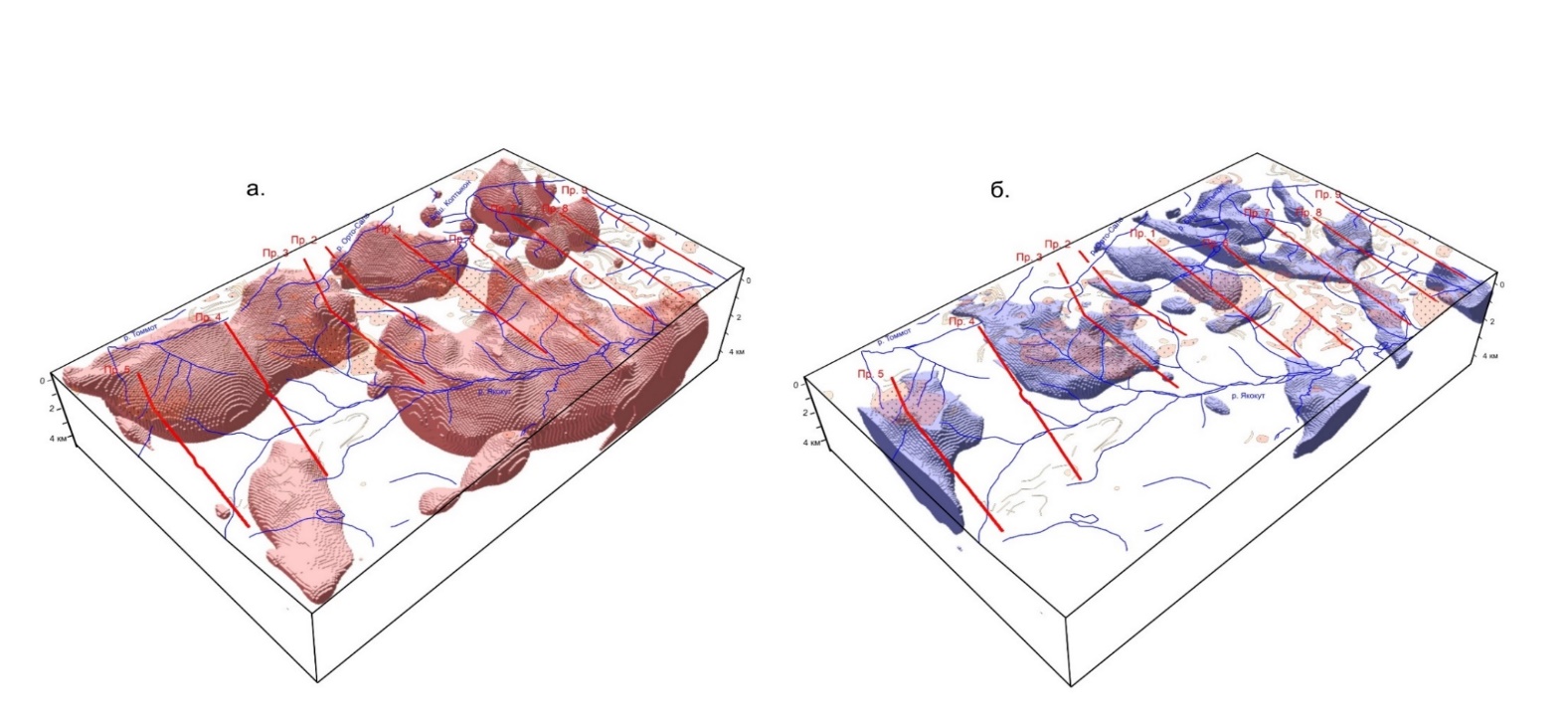 мраморы
www.virg-npp.ru
Санкт-Петербург
Научно-производственное
предприятие
ВИРГ-РУДГЕОФИЗИКА
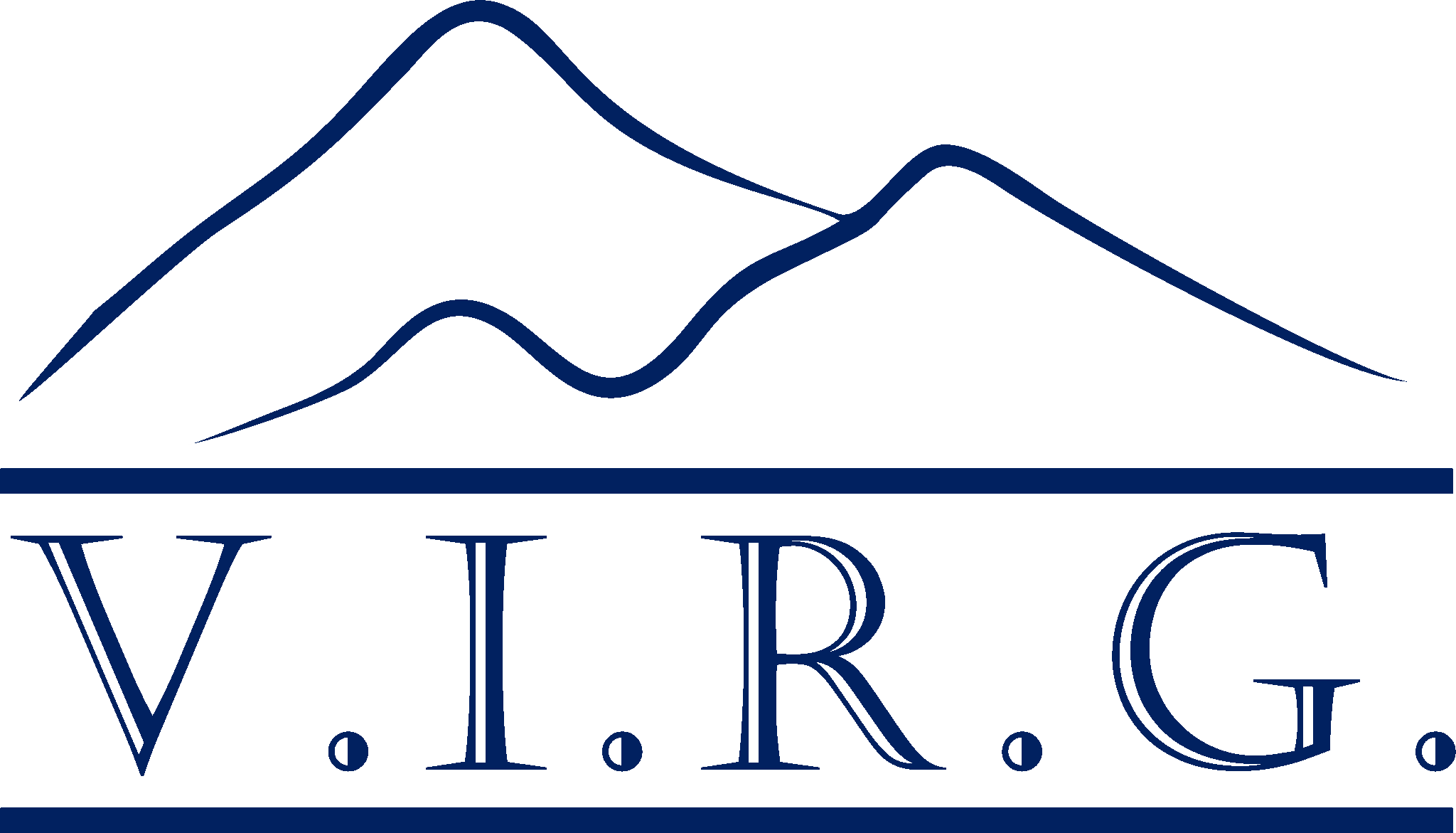 3D петрофизические модели
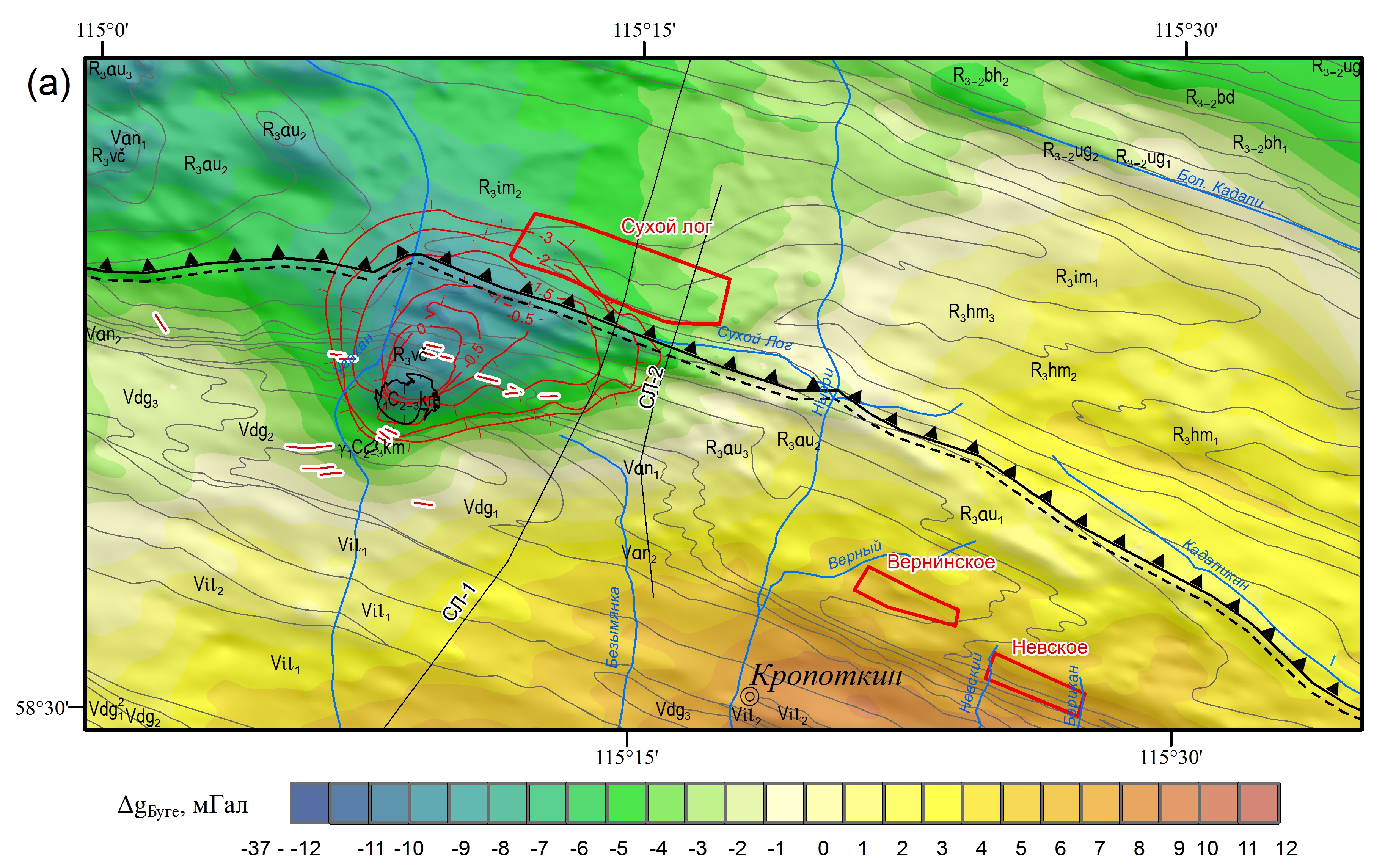 Угаханский 
скрытый массив
www.virg-npp.ru
Санкт-Петербург
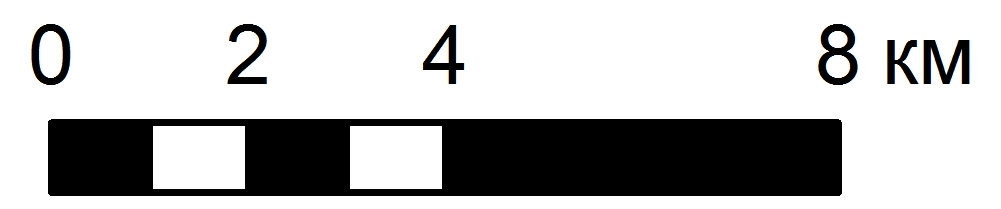 Научно-производственное
предприятие
ВИРГ-РУДГЕОФИЗИКА
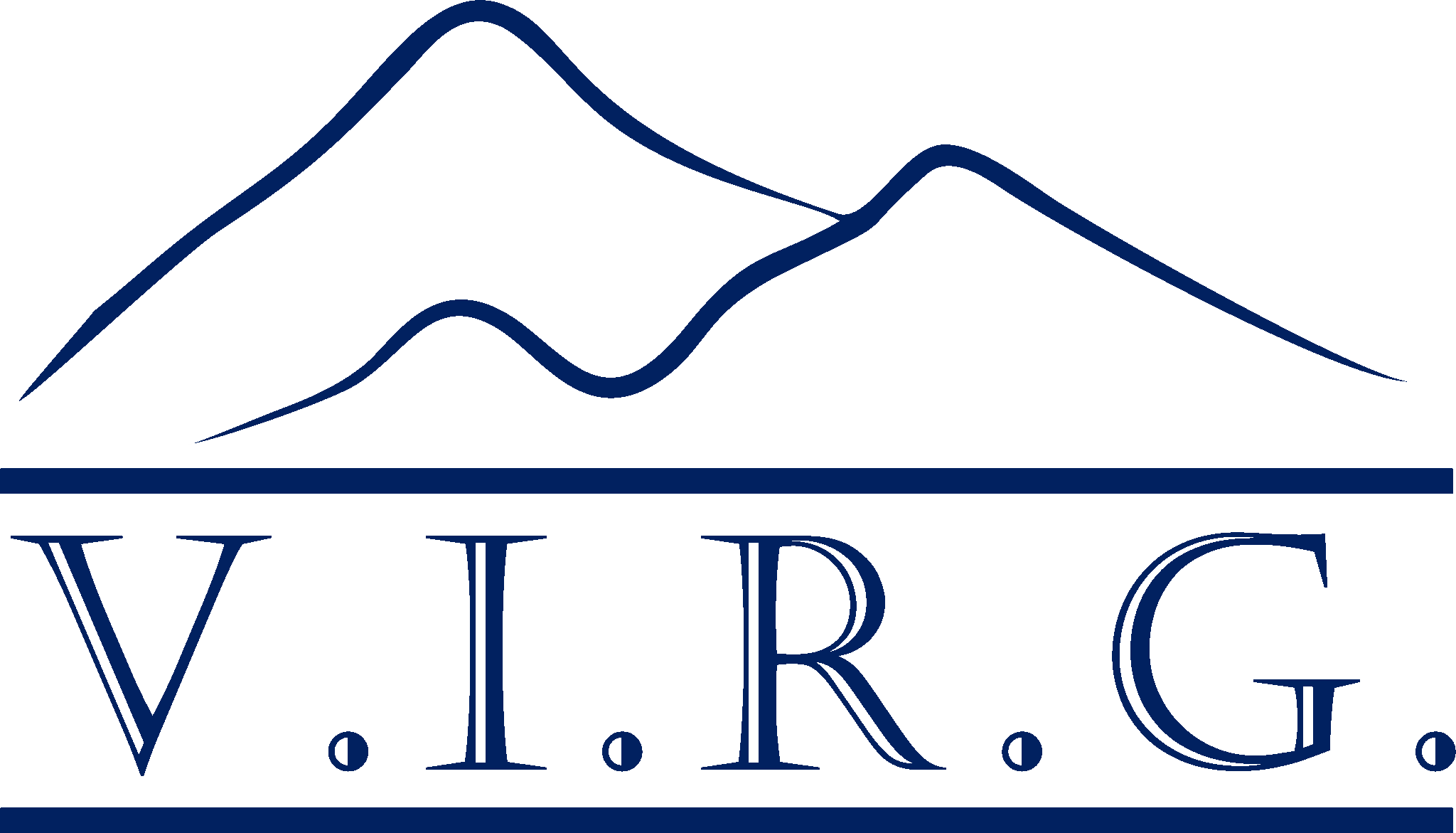 3D петрофизические модели
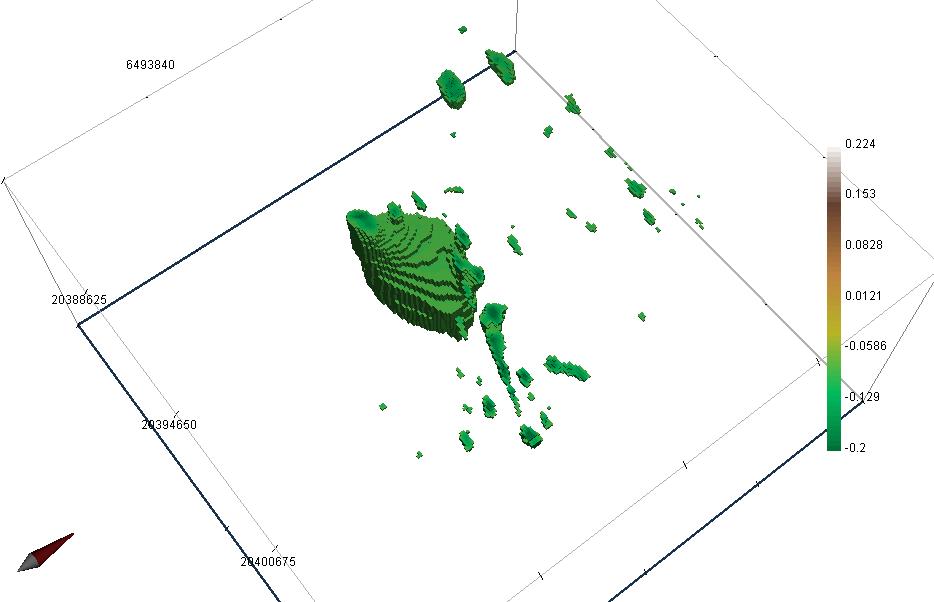 Избыточная плотность, г/см3
Фоновая плотность, 2,74 г/см3
Сухой Лог
С
www.virg-npp.ru
Санкт-Петербург
Научно-производственное
предприятие
ВИРГ-РУДГЕОФИЗИКА
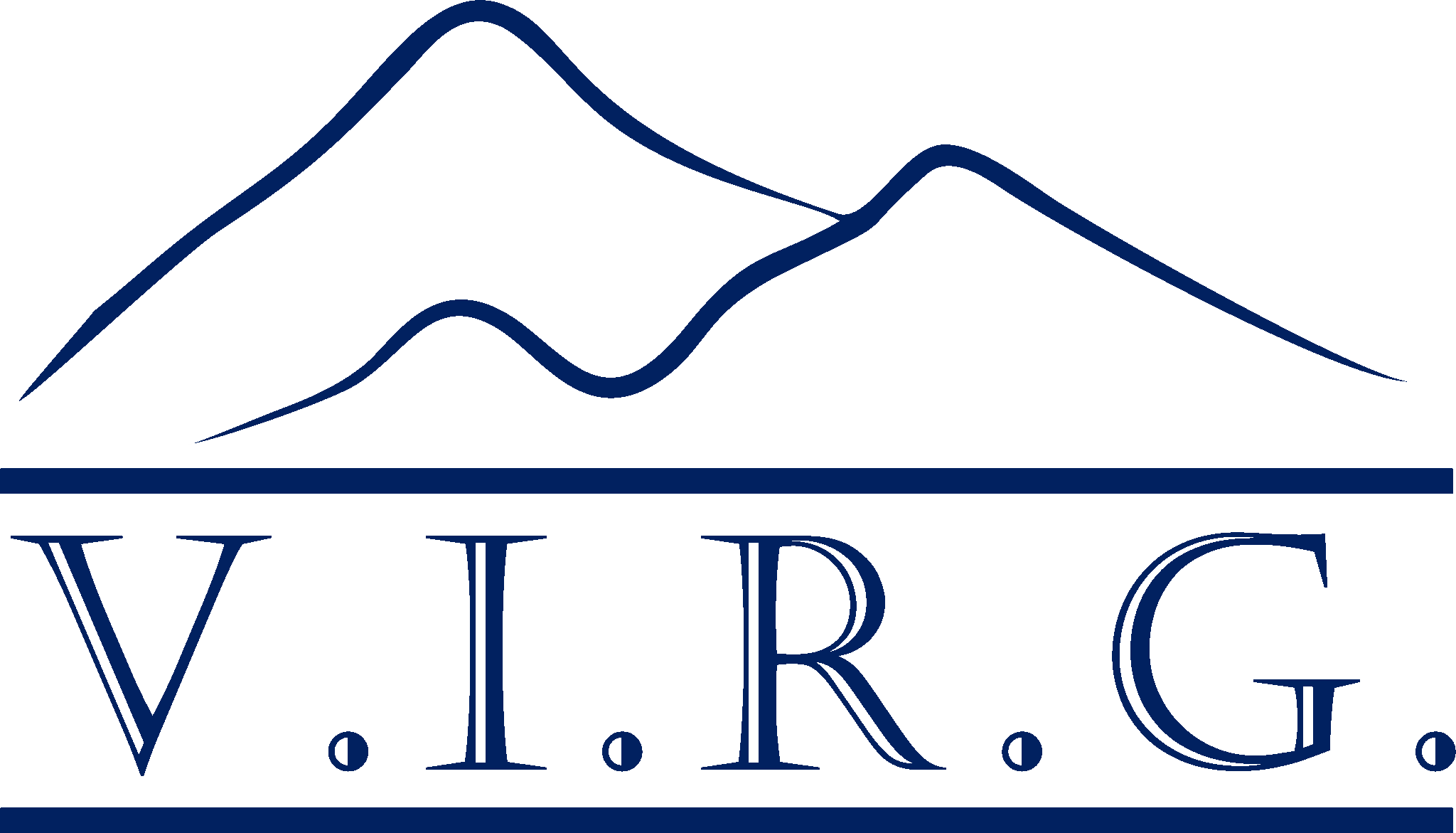 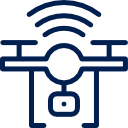 АФС  и фотограмметрия с БПЛА при поисковых работах
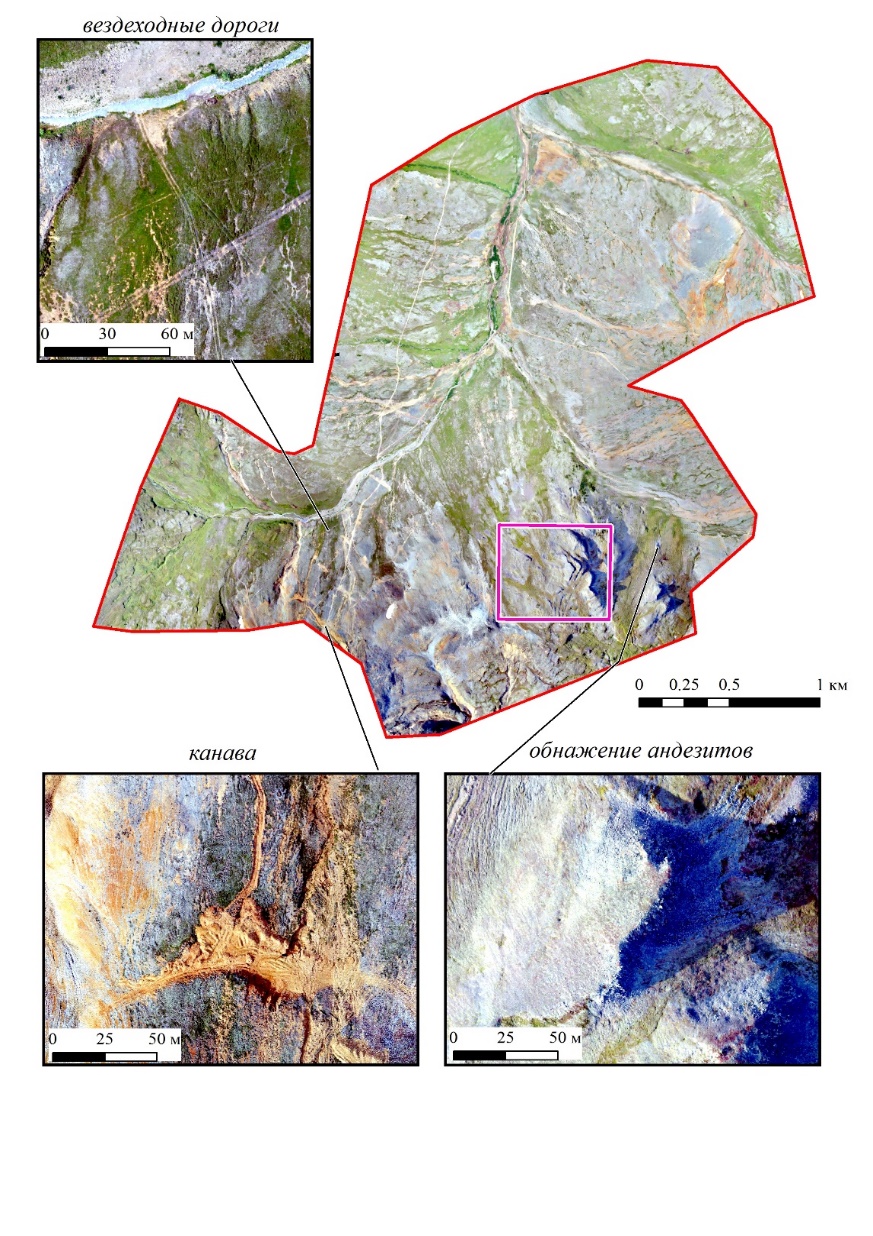 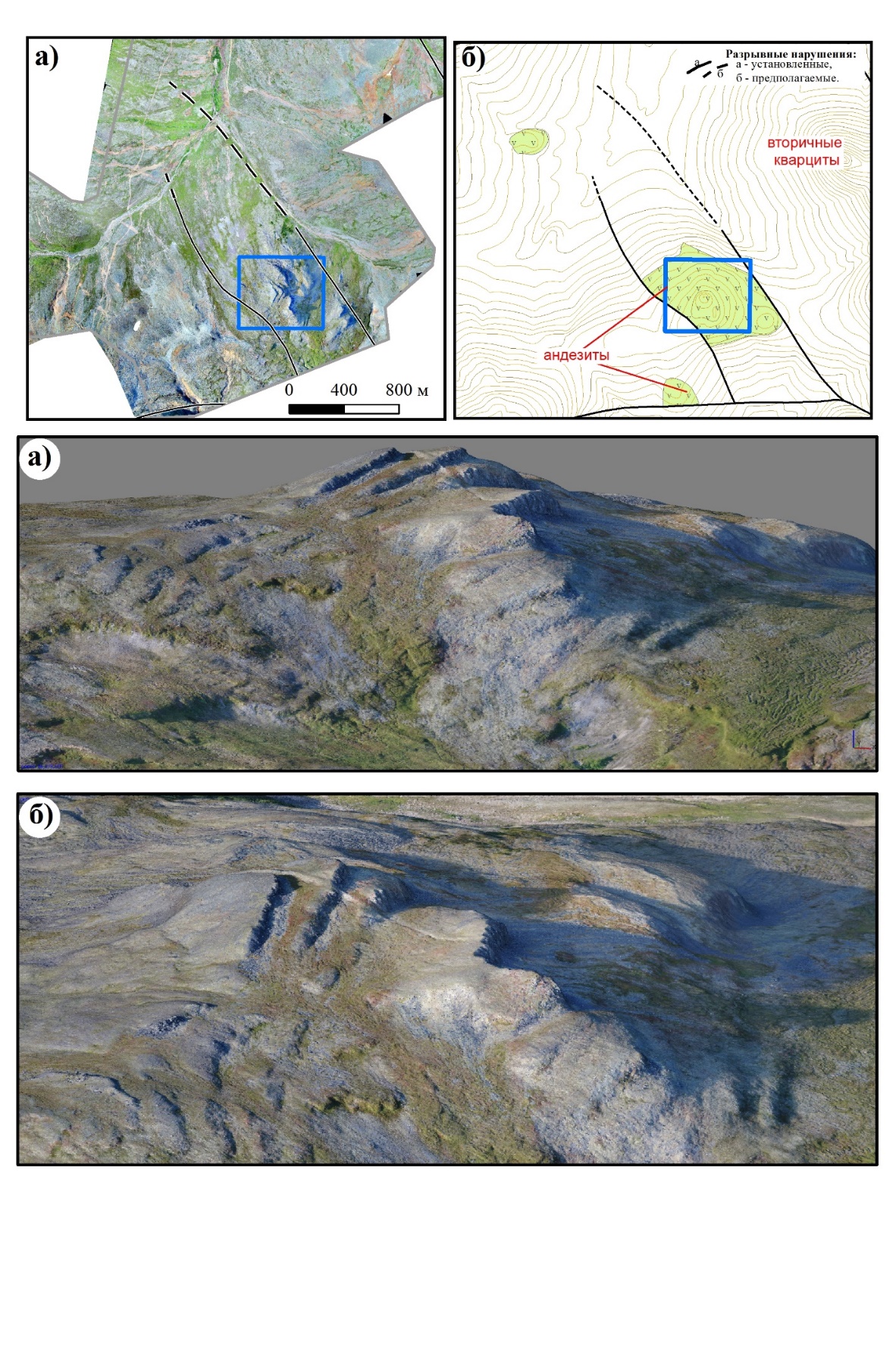 Преимущества съемки с БПЛА:

высокая производительность;

возможность обследования труднодоступных участков;

получение аэрофотоснимков и цифровых моделей рельефа местности в реальном времени.
www.virg-npp.ru
Санкт-Петербург
Ортофотоплан (с детализацией)
Научно-производственное
предприятие
ВИРГ-РУДГЕОФИЗИКА
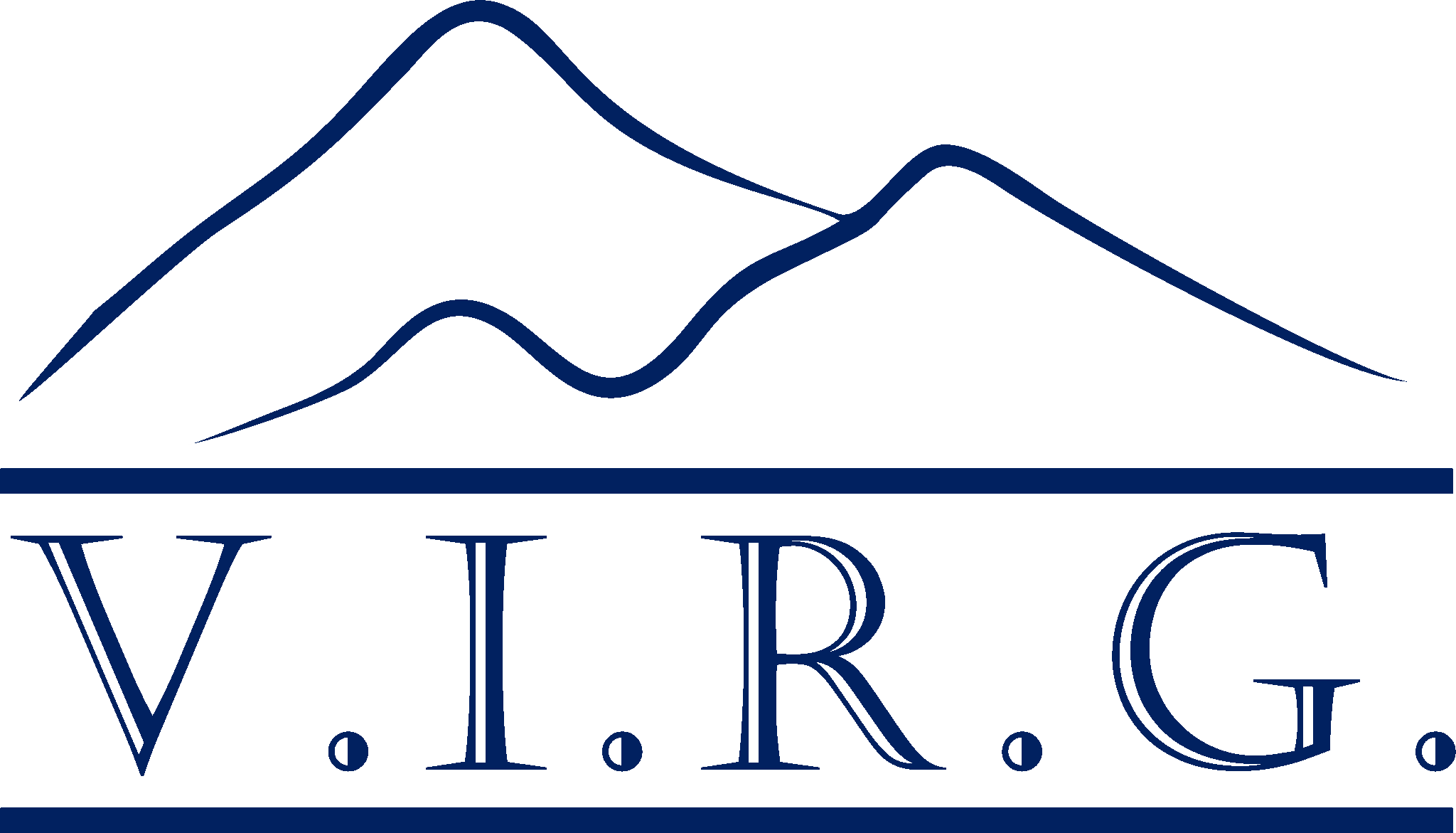 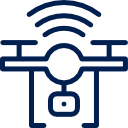 АФС  и фотограмметрия с БПЛА при поисковых работах
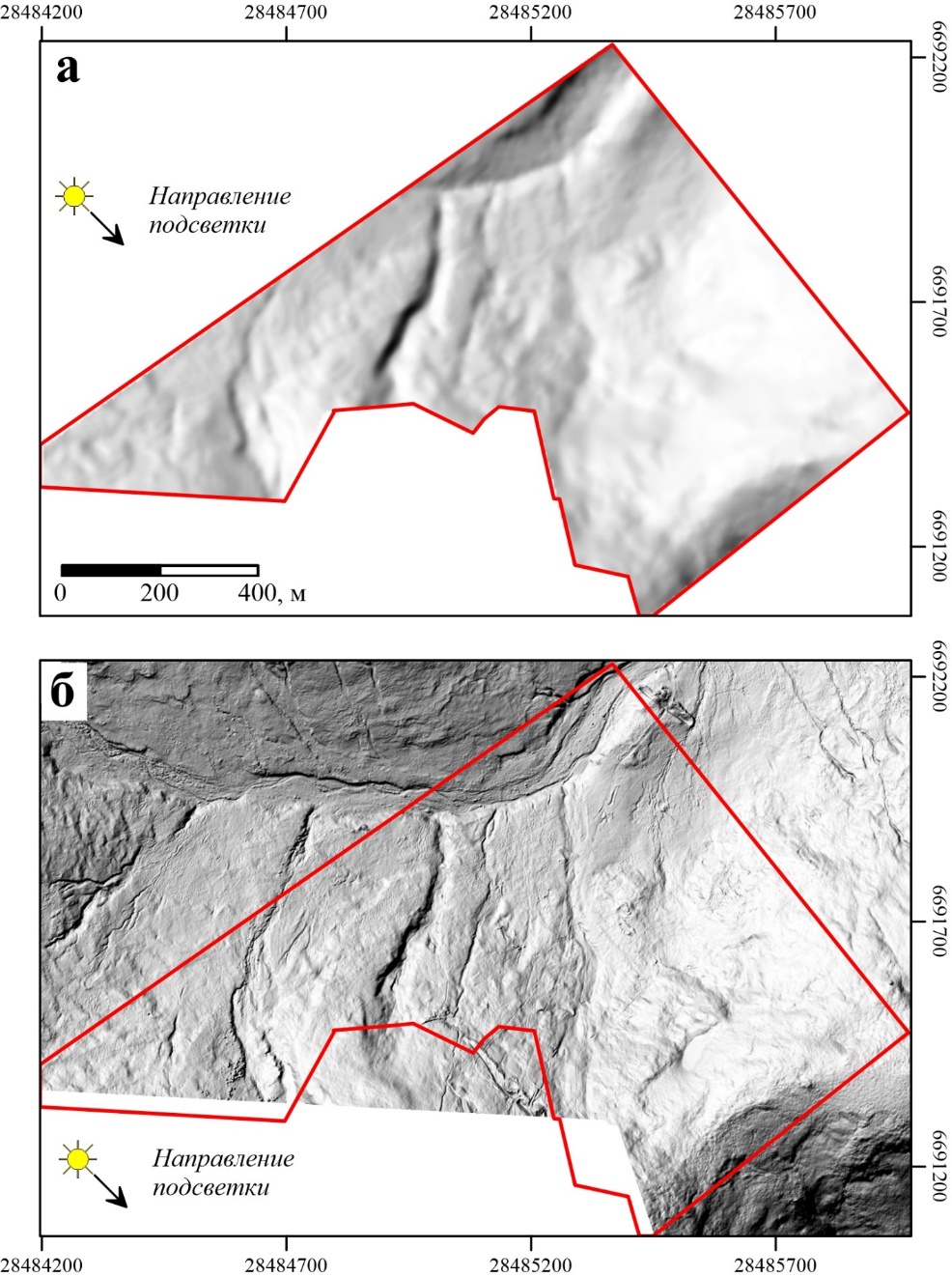 Детальность создаваемых ЦРМ 
на порядок выше чем у инструментальных съемок
Цифровая модель рельефа местности 
(по данным аэрофотосъемки с БЛА)
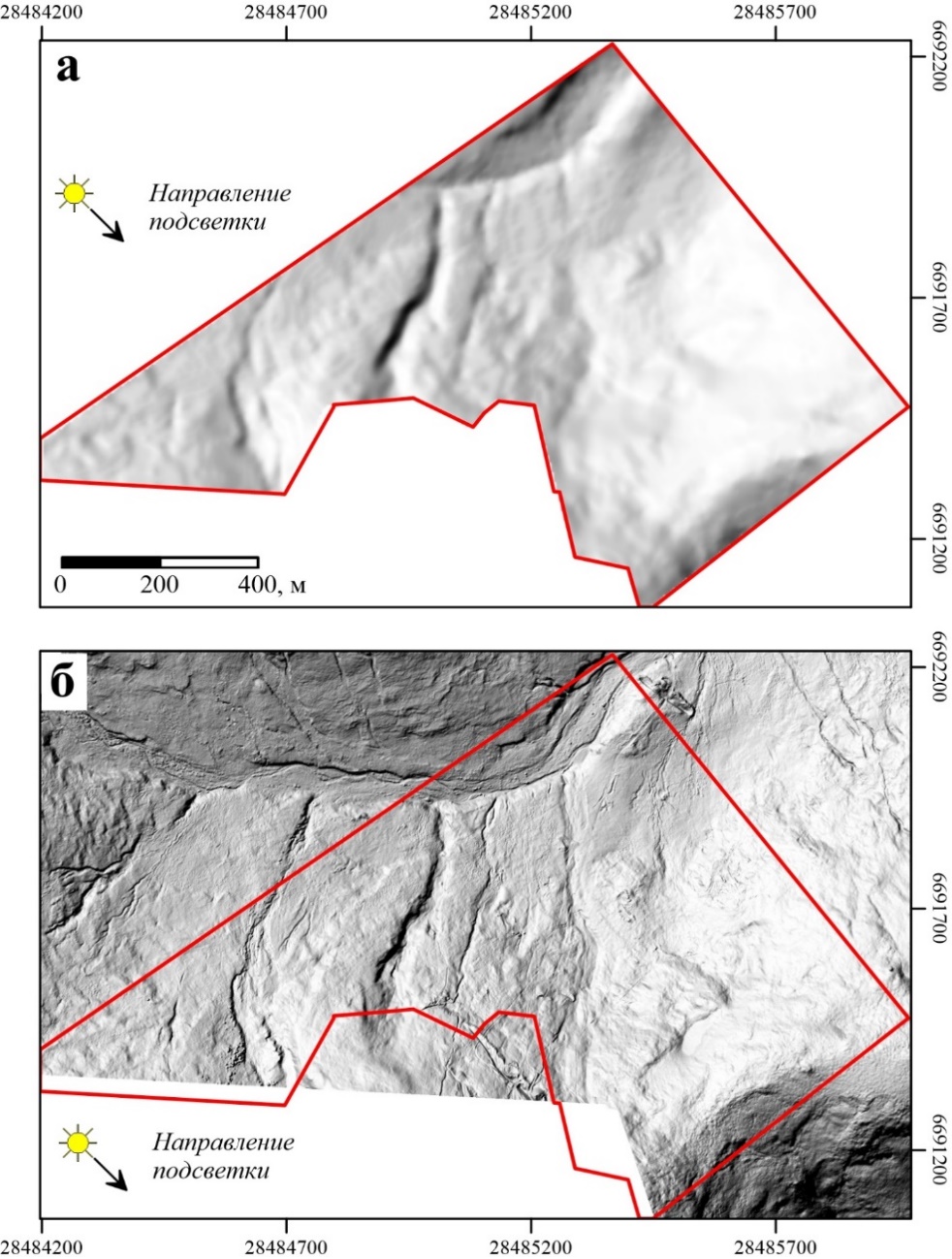 Цифровая модель рельефа местности 
(по данным топографо-геодезической съемки
 масштаба 1:1000)
Ошибка определения высот 
составила ±2 м.
www.virg-npp.ru, Санкт-Петербург
www.virg-npp.ru
Санкт-Петербург
Научно-производственное
предприятие
ВИРГ-РУДГЕОФИЗИКА
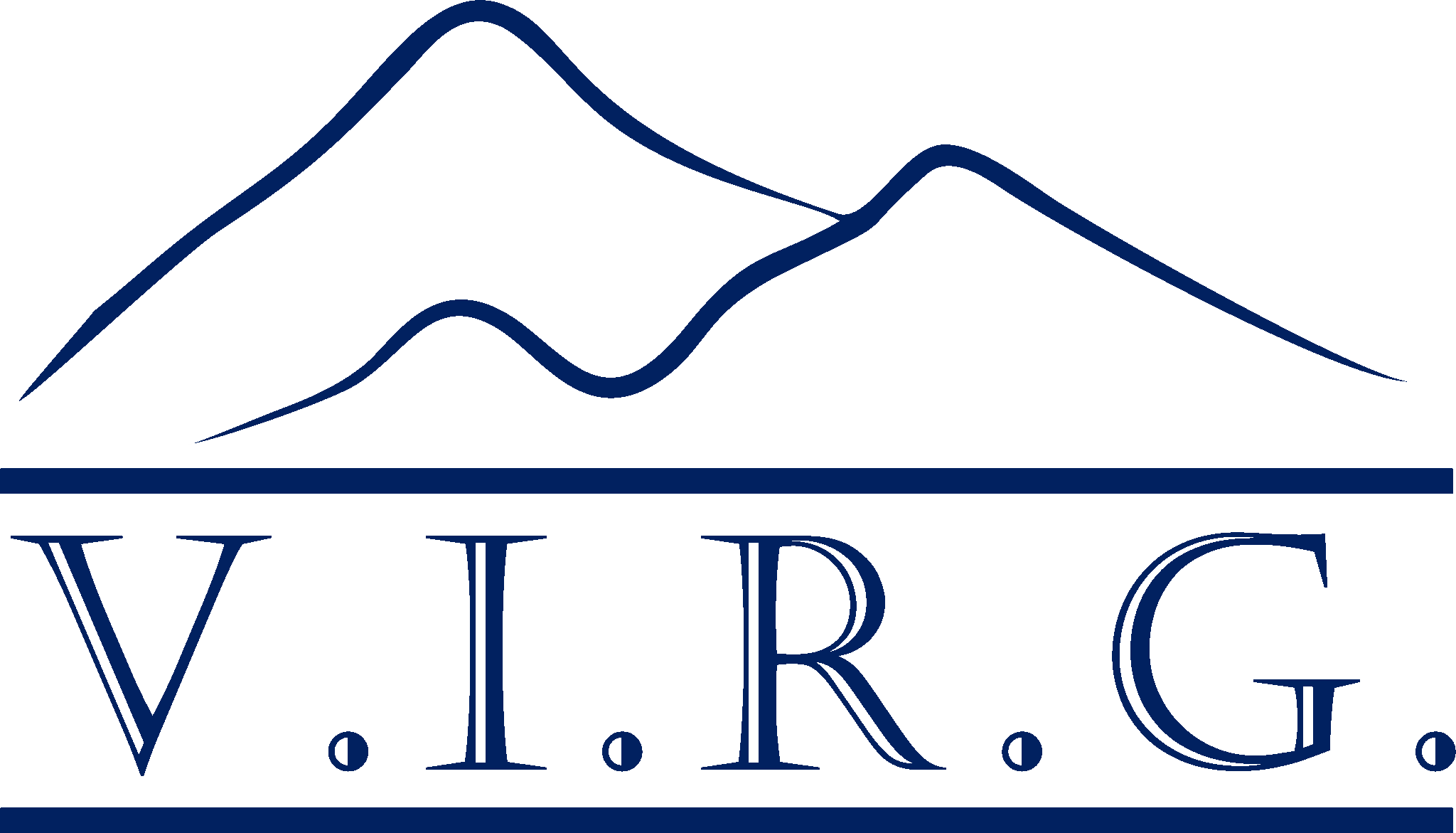 Петрофизические исследования образцов
Оптическая микроскопия
 (рудная, микрозонд, РФА и др.)
Мы проводим петрофизические исследования в лаборатории кафедры геофизики СПБГУ
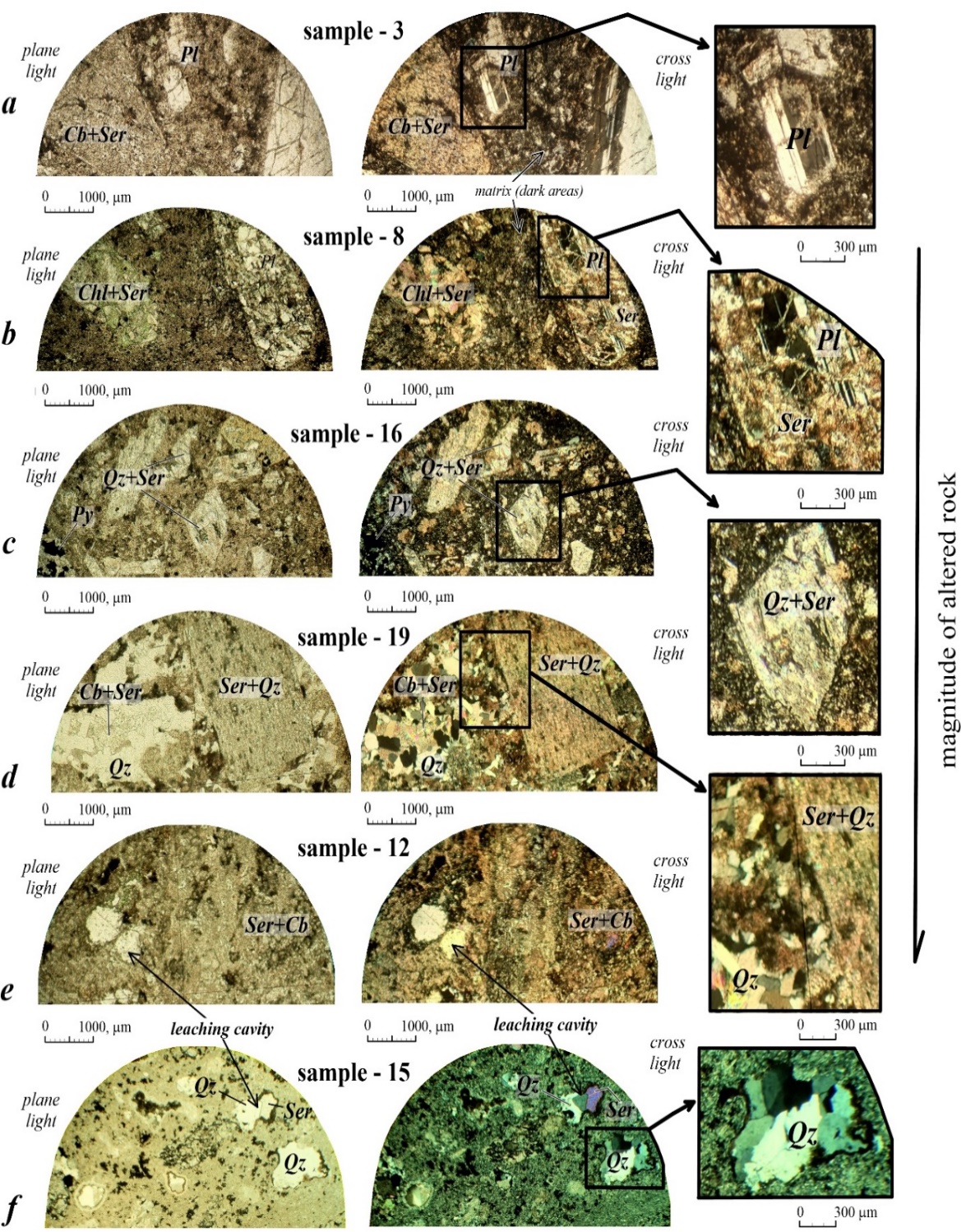 Определяем следующие параметры: 
плотность;
пористость;
удельное электрическое сопротивление;
поляризуемость;
магнитную восприимчивость; 
намагниченность.
Специализированные лабораторно-аналитические исследования:
изучение параметров остаточной намагниченности; 
изучение временных характеристик ВП
Рентгеновская компьютерная томография образцов
2D
3D
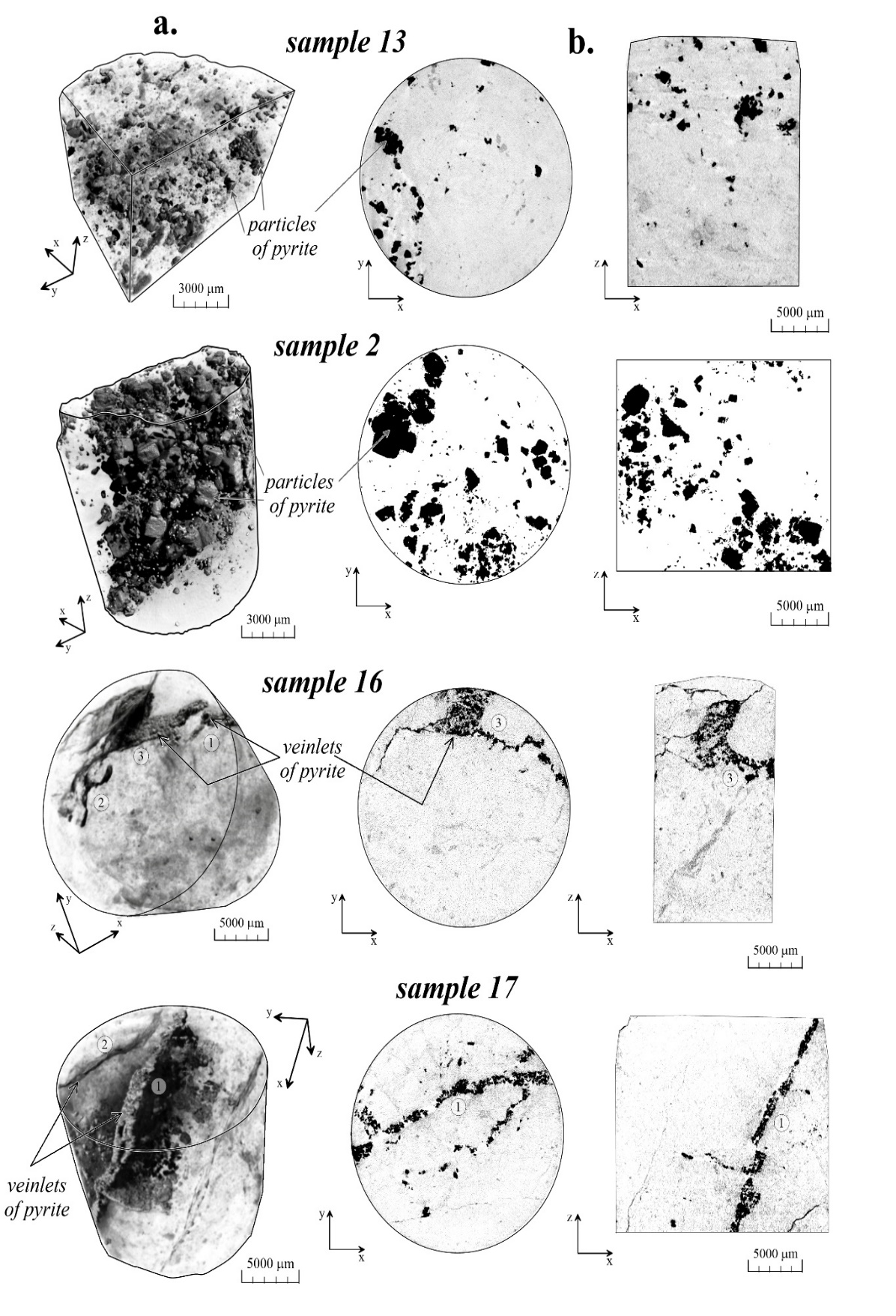 Петрофизика основа – интерпретации!
www.virg-npp.ru
Санкт-Петербург
Научно-производственное
предприятие
ВИРГ-РУДГЕОФИЗИКА
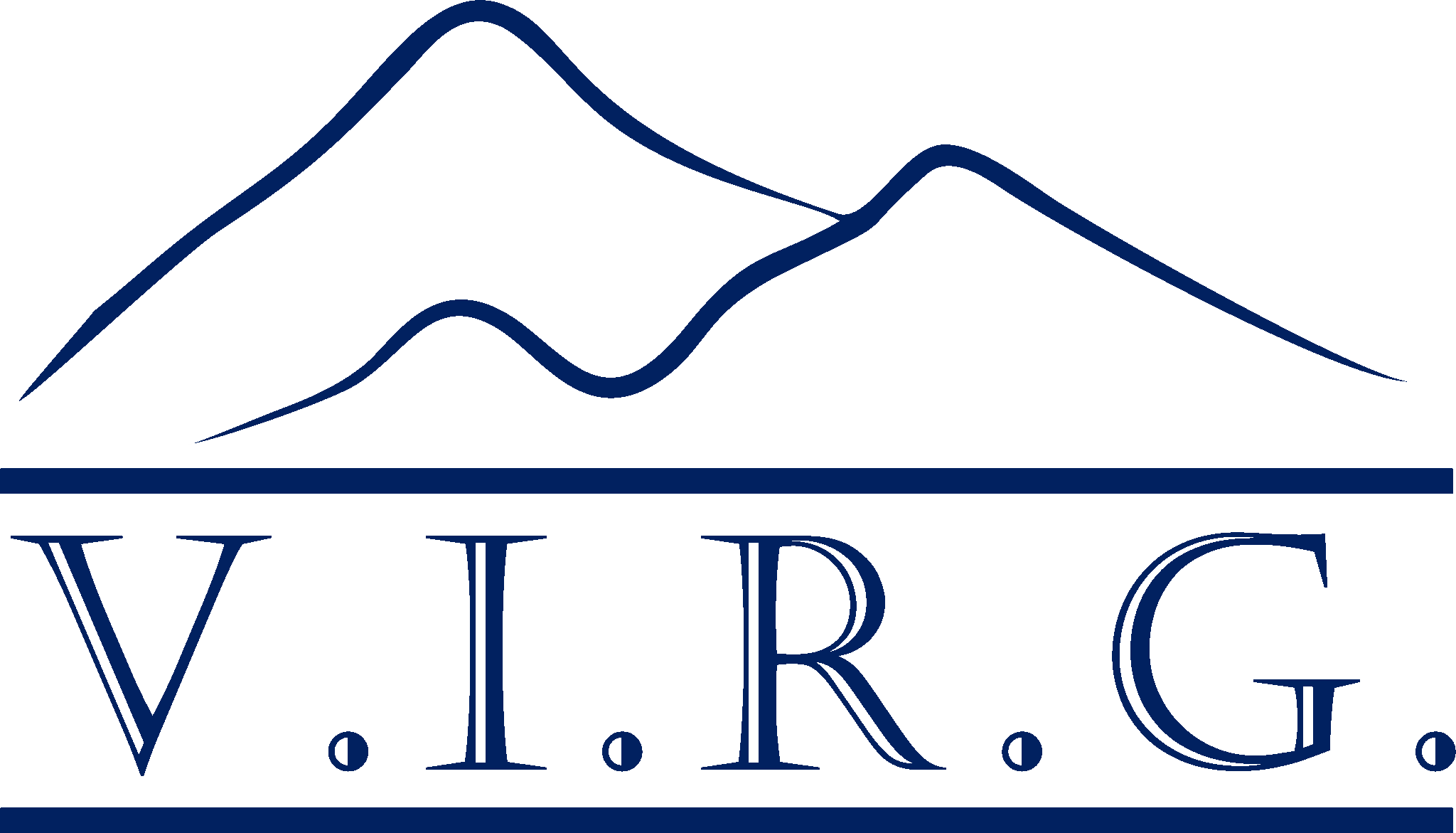 Почему  НПП ВИРГ-Рудгеофизика ?
Огромный объем накопленной геолого-геофизической информации;
Лицензия на работу с Гостайной !
Глубокая интеграция геологической, геофизической
     и геохимической информации;
Сопровождение поисковых работ на разных этапах;
Применение научных методов прогнозирования;
www.virg-npp.ru, Санкт-Петербург
Научно-производственное
предприятие
ВИРГ-РУДГЕОФИЗИКА
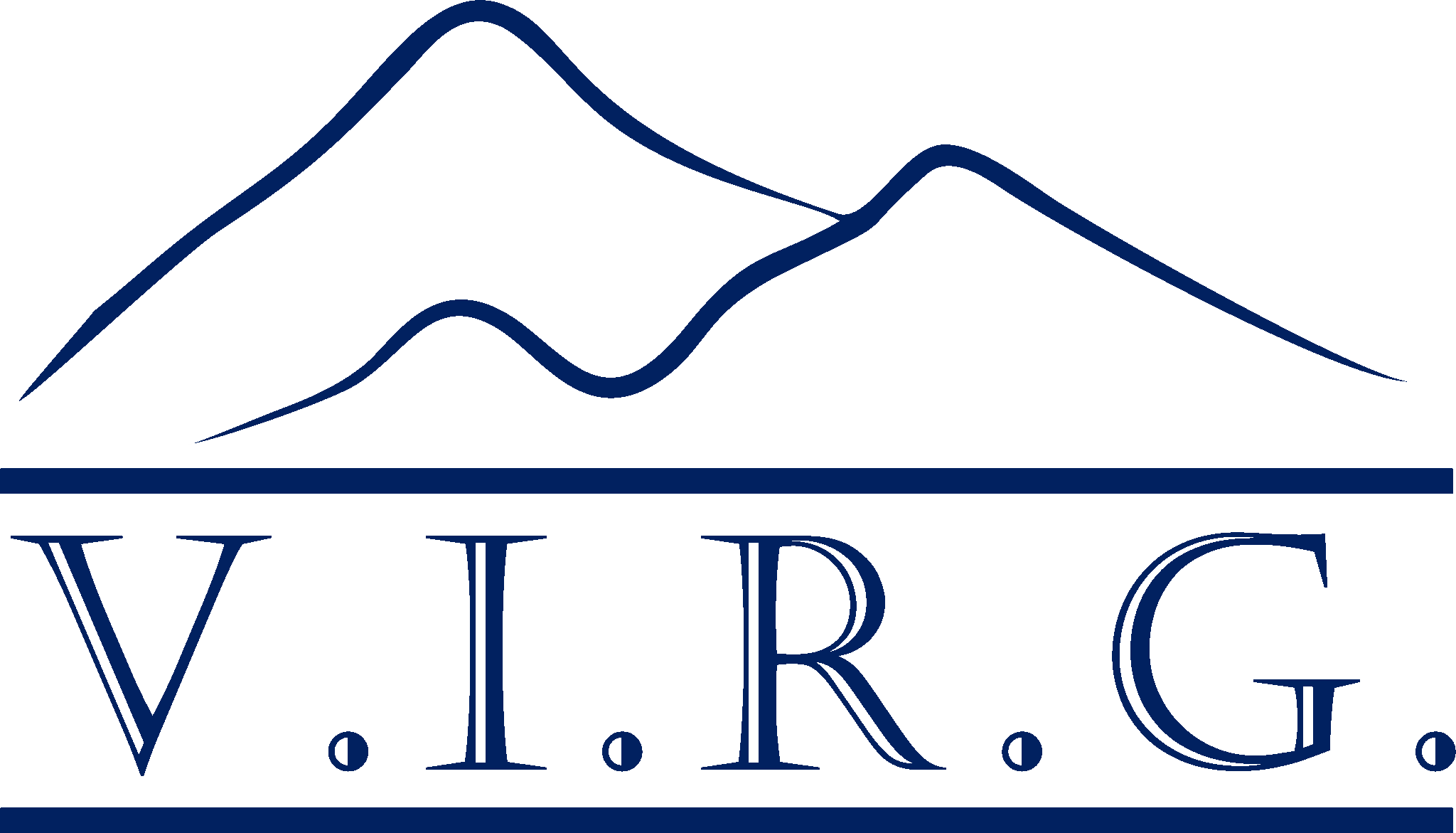 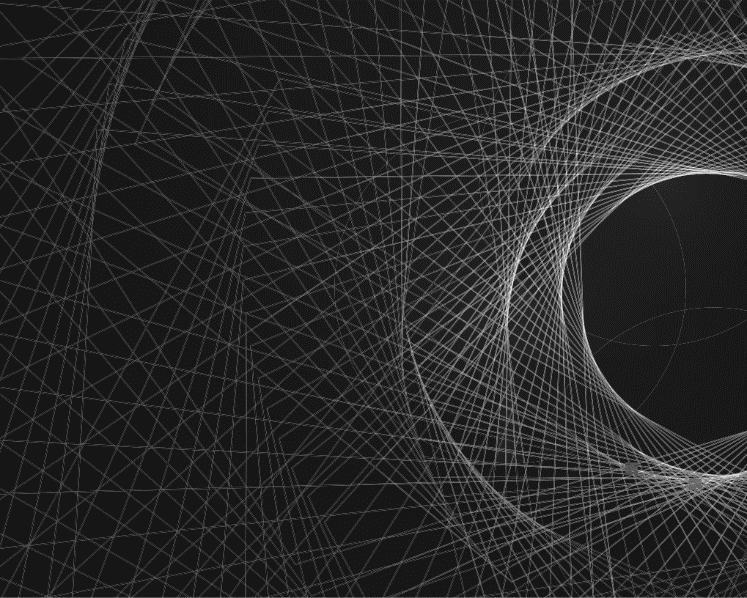 Спасибо за  внимание !

НПП ВИРГ-Рудгеофизика
готовы к сотрудничеству!
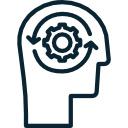 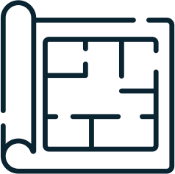 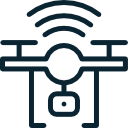 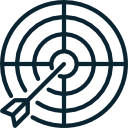 www.virg-npp.ru, Санкт-Петербург